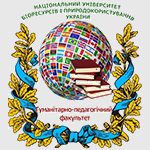 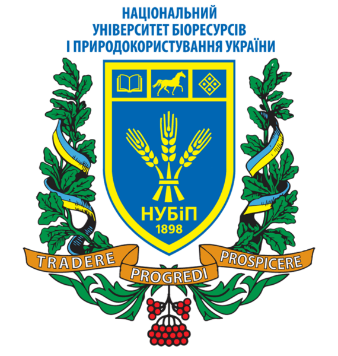 Профорієнтаційна робота
КАФЕДРИ КУЛЬТУРОЛОГІЇ
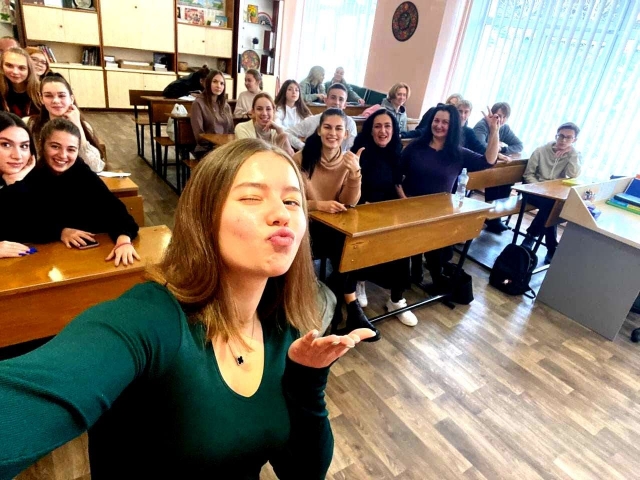 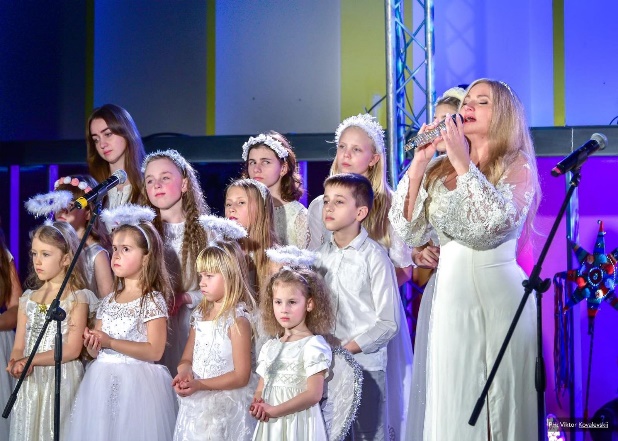 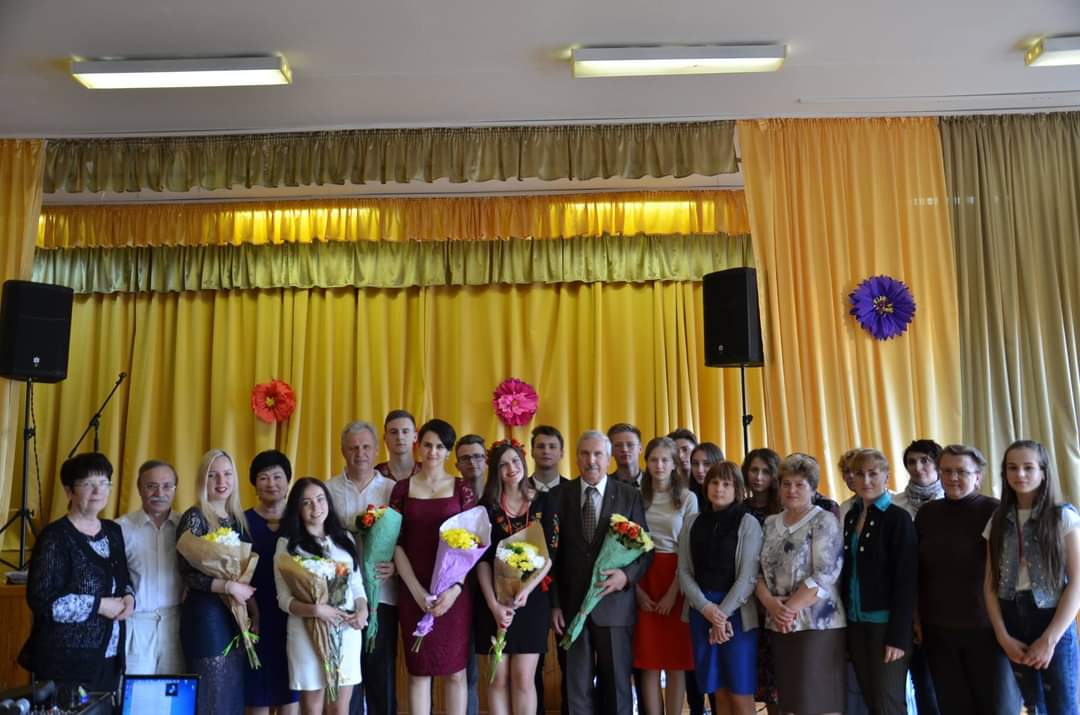 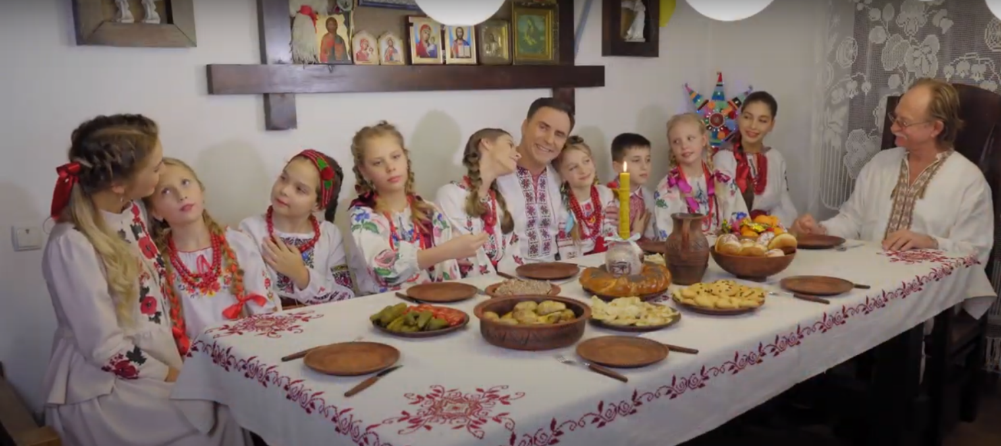 Форми профорієнтаційної роботи
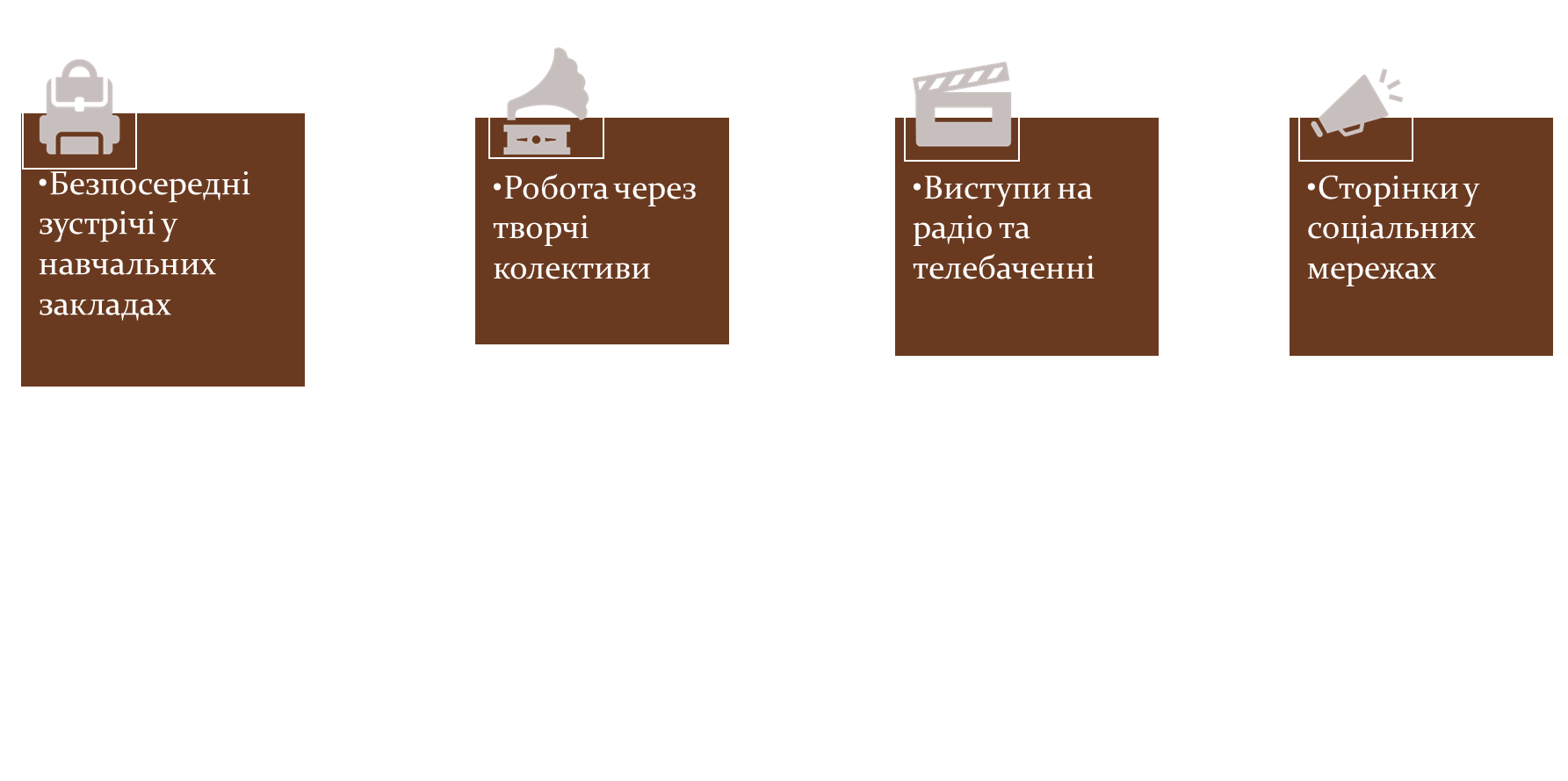 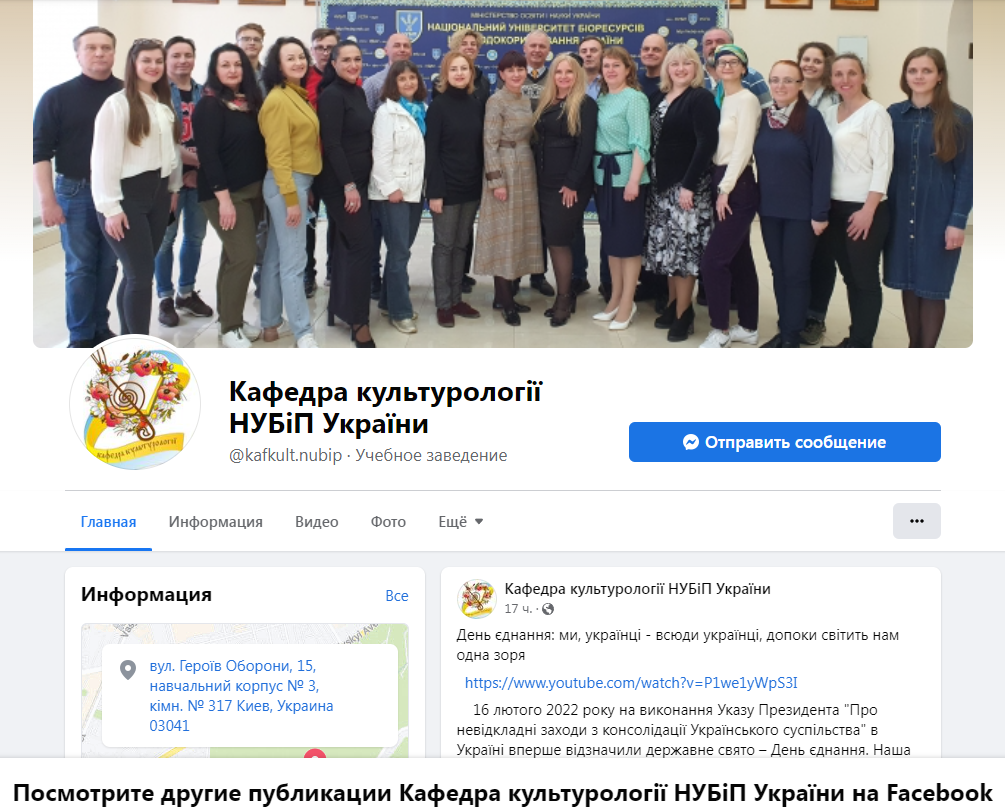 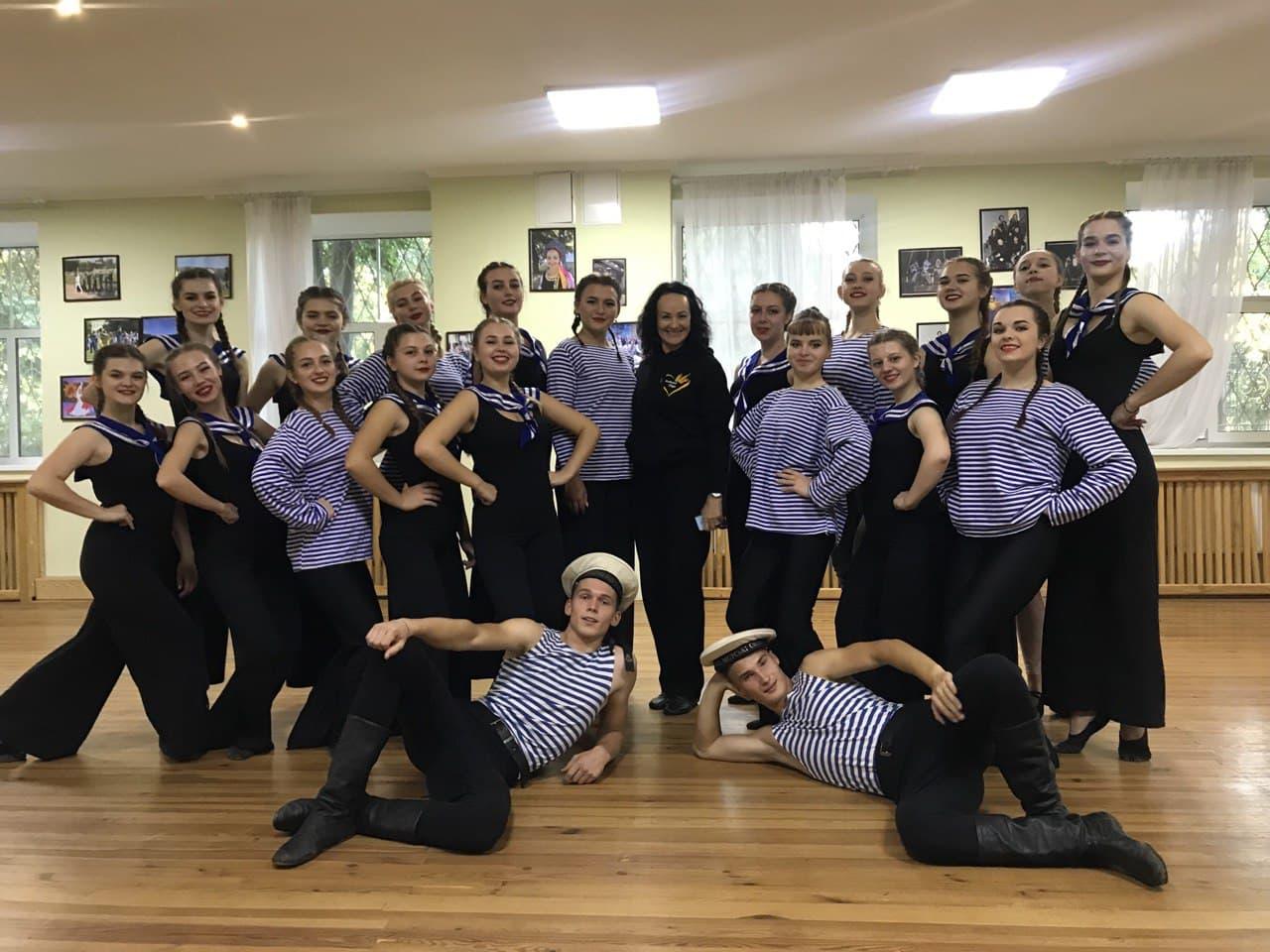 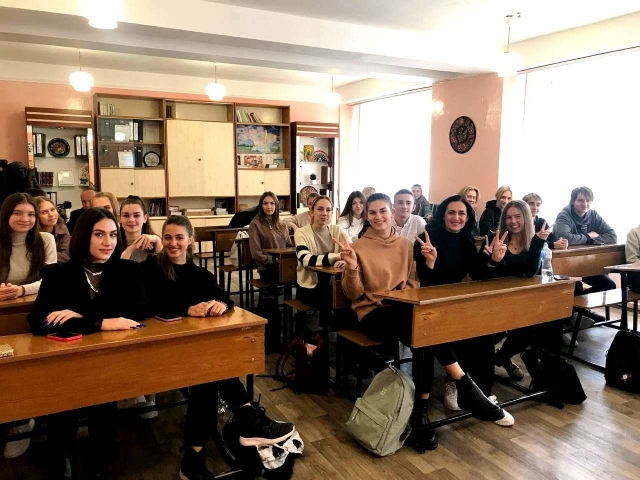 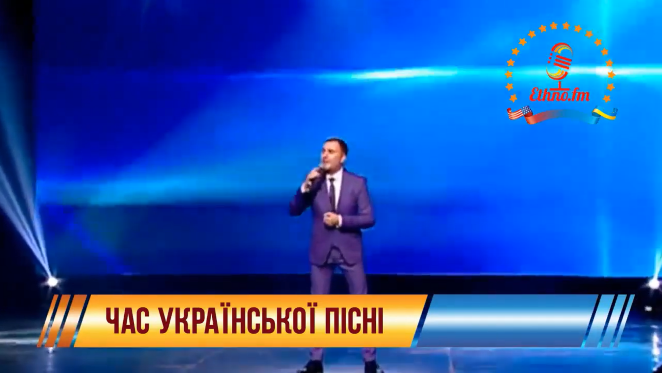 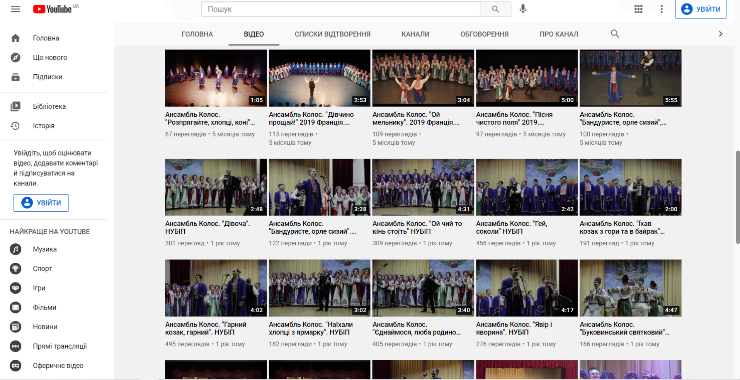 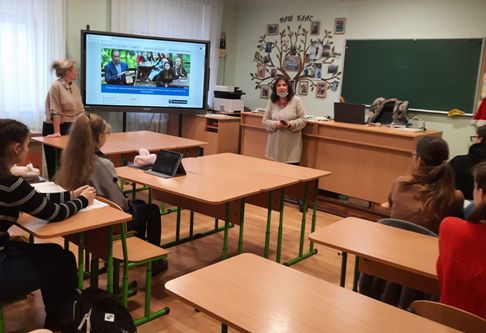 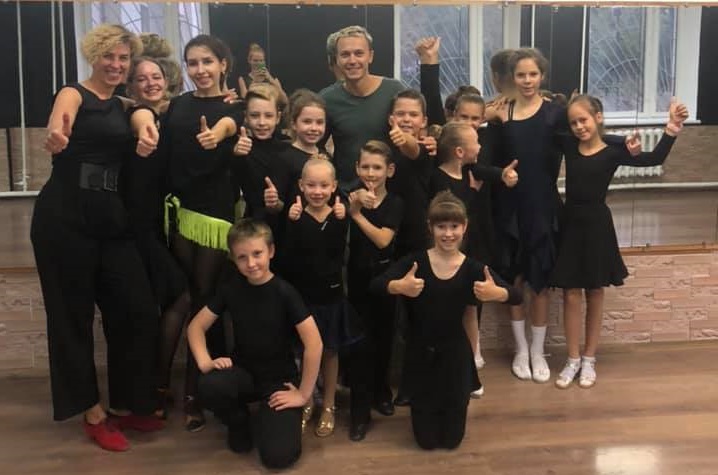 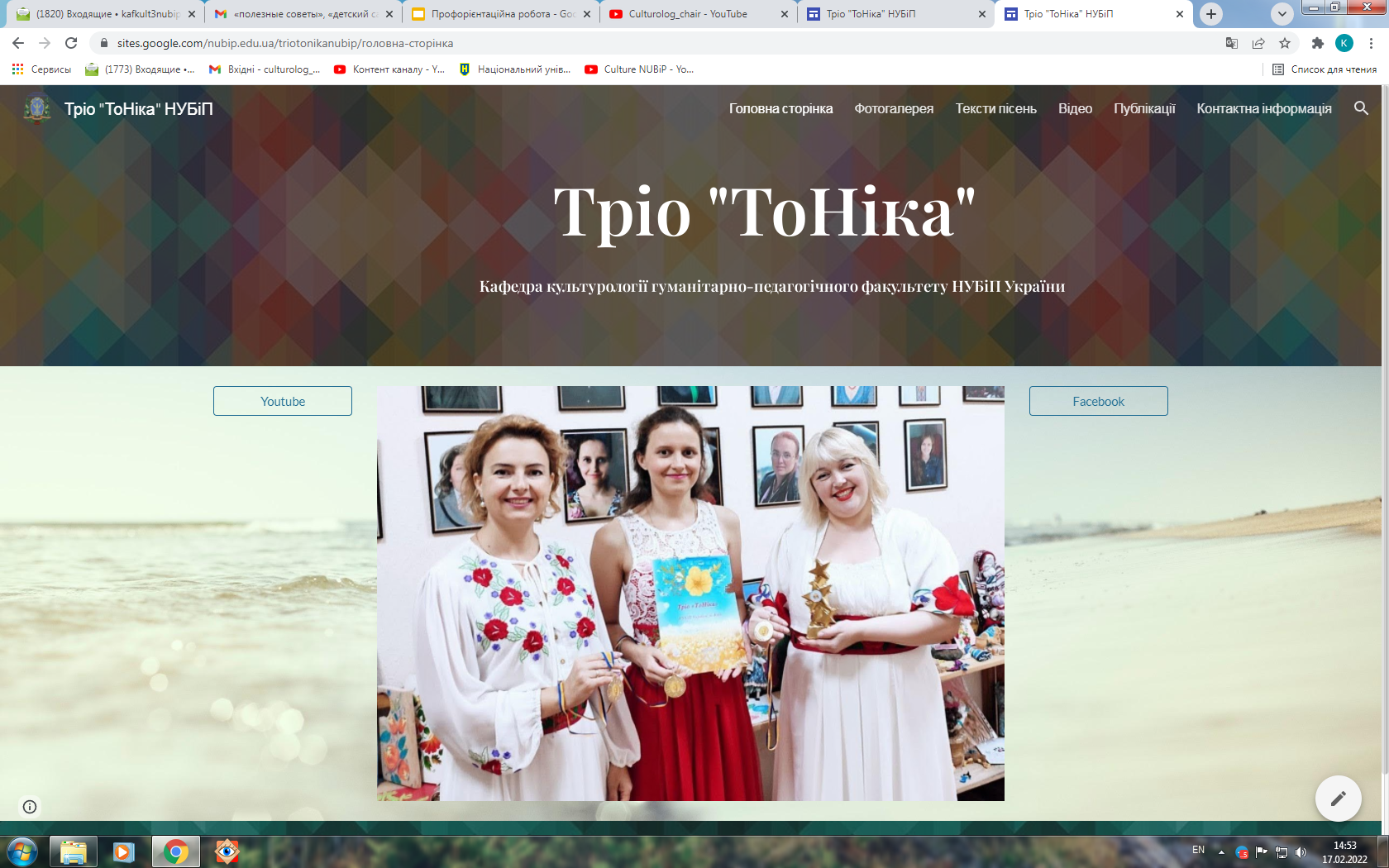 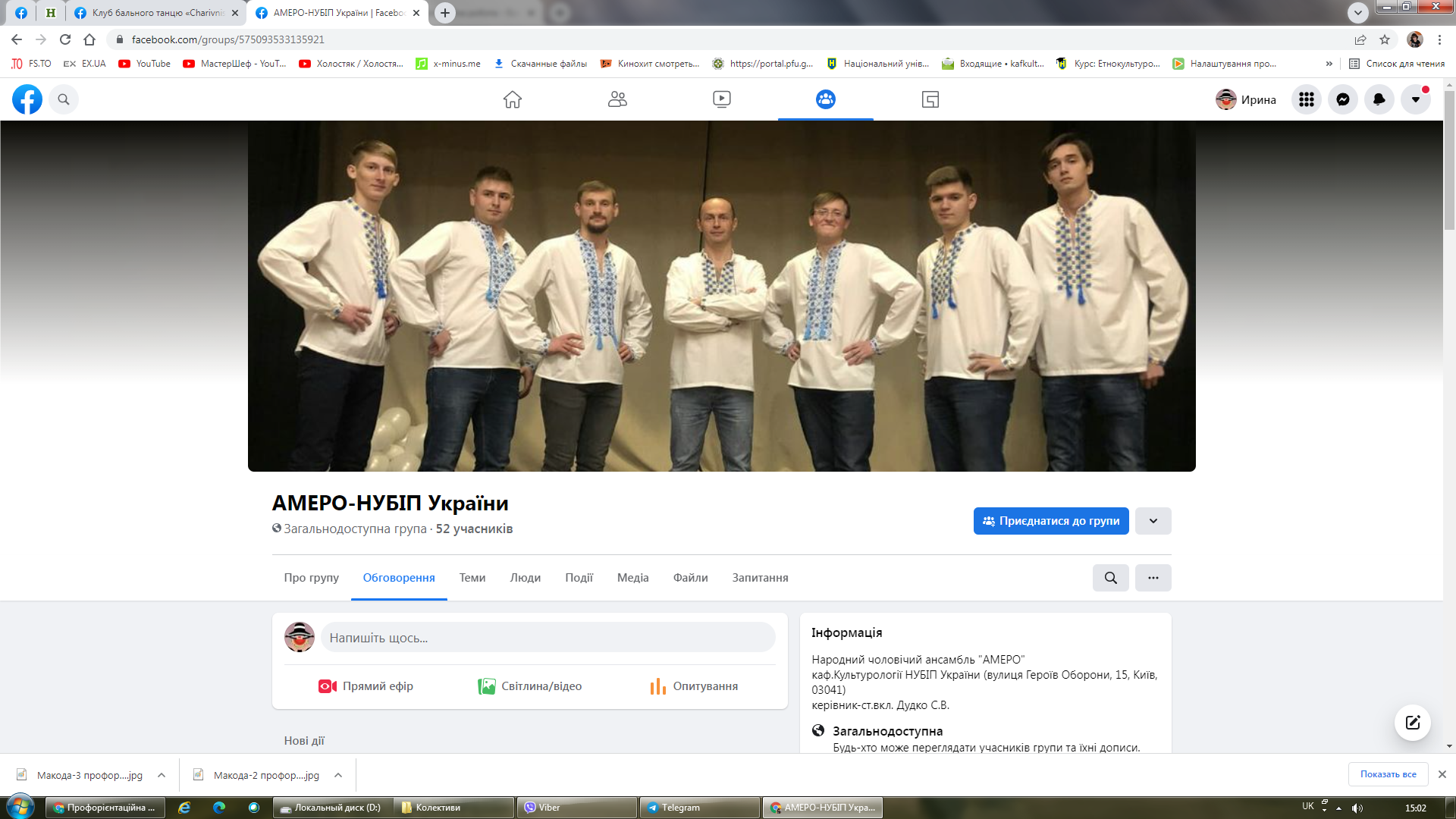 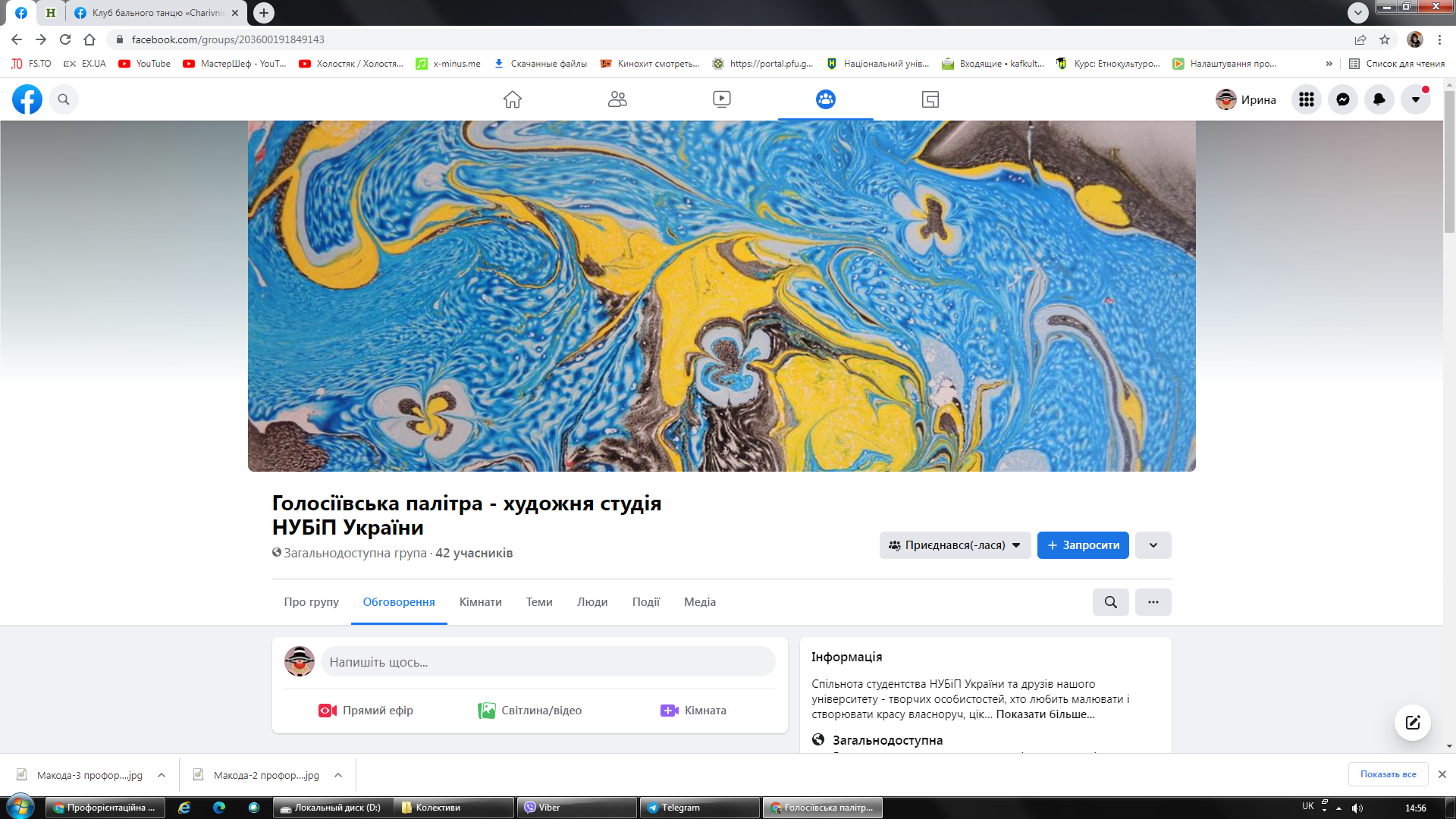 ЗУСТРІЧІ У НАВЧАЛЬНИХ ЗАКЛАДАХ
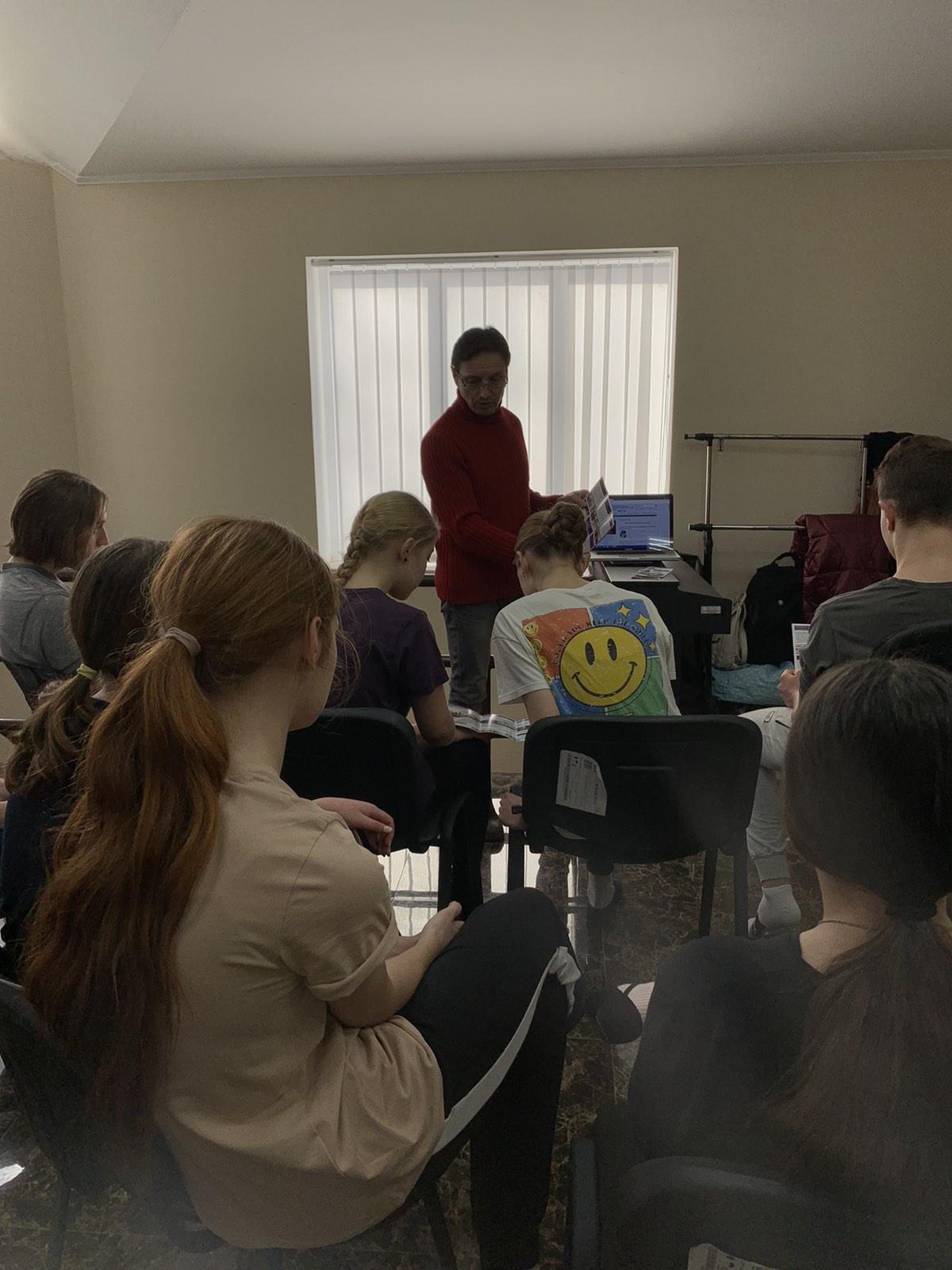 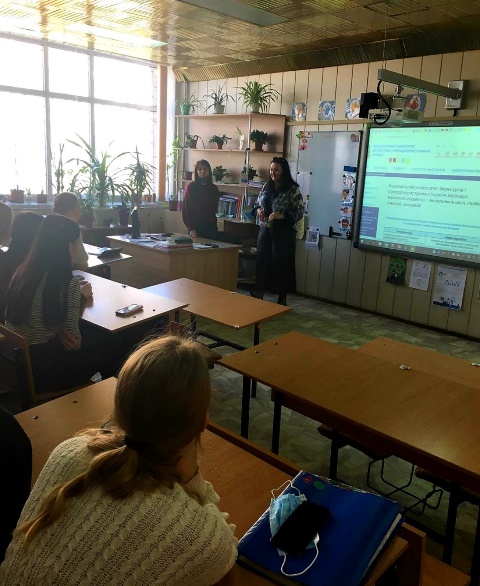 Всього – 17
Укладено договорів про співпрацю - 2
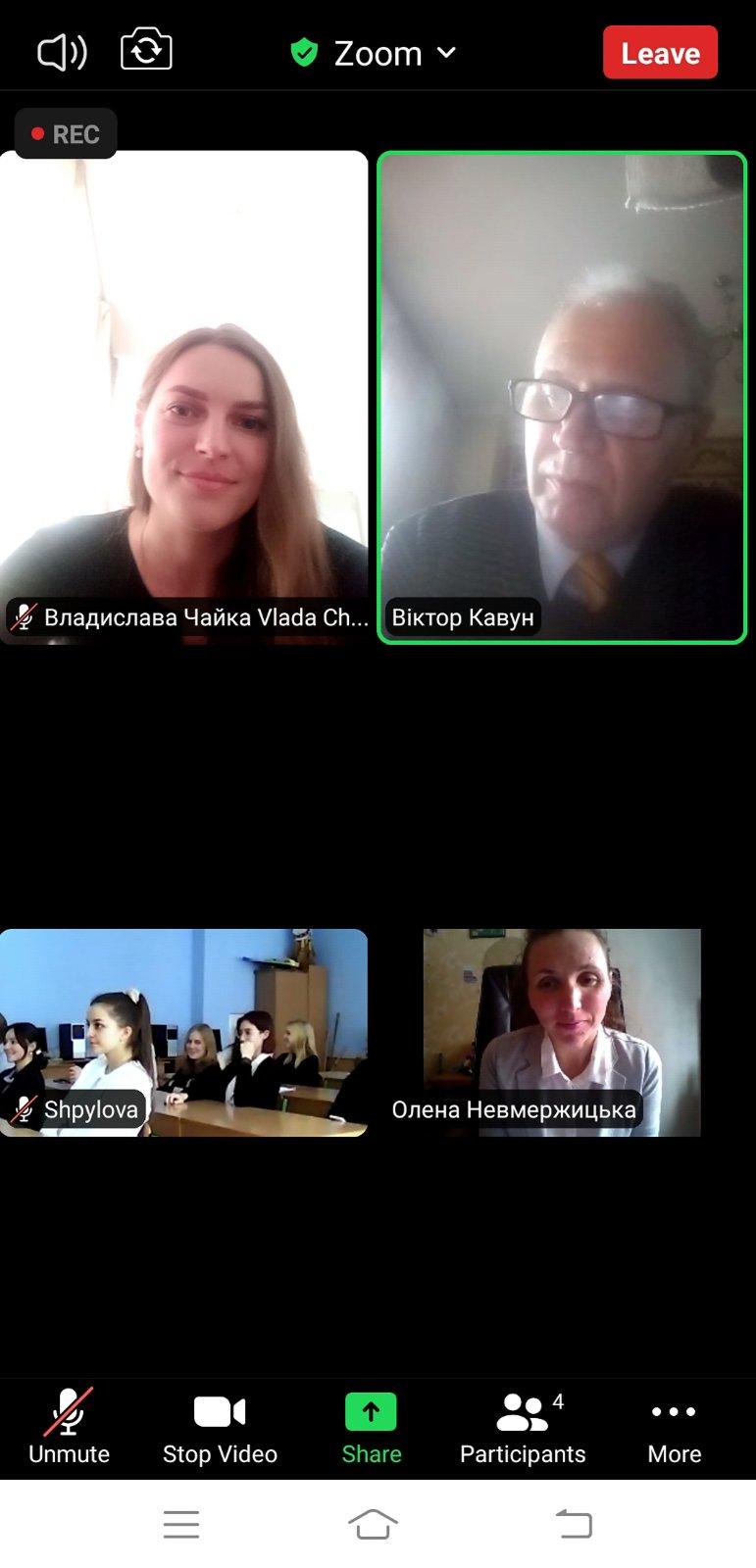 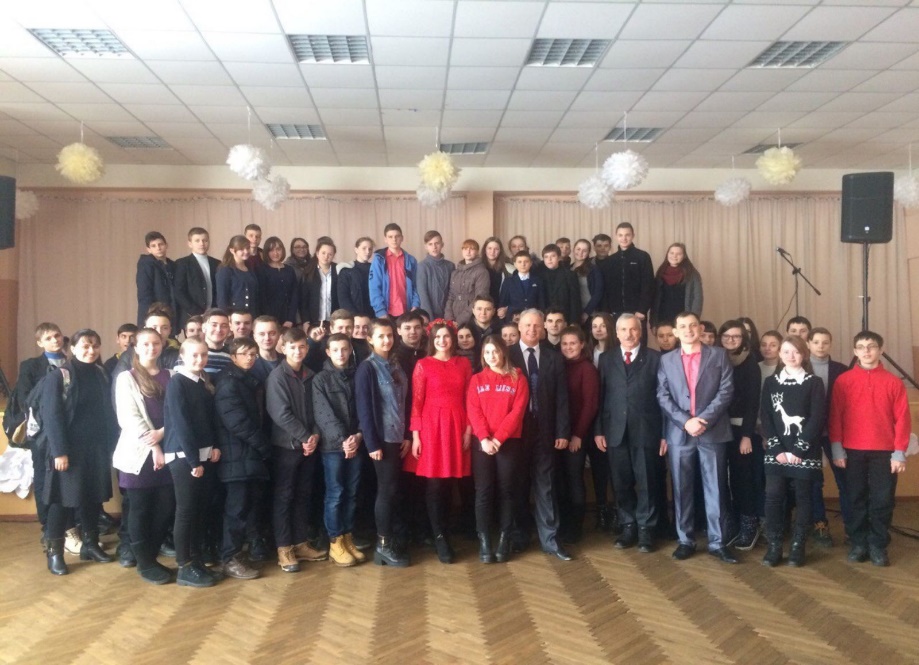 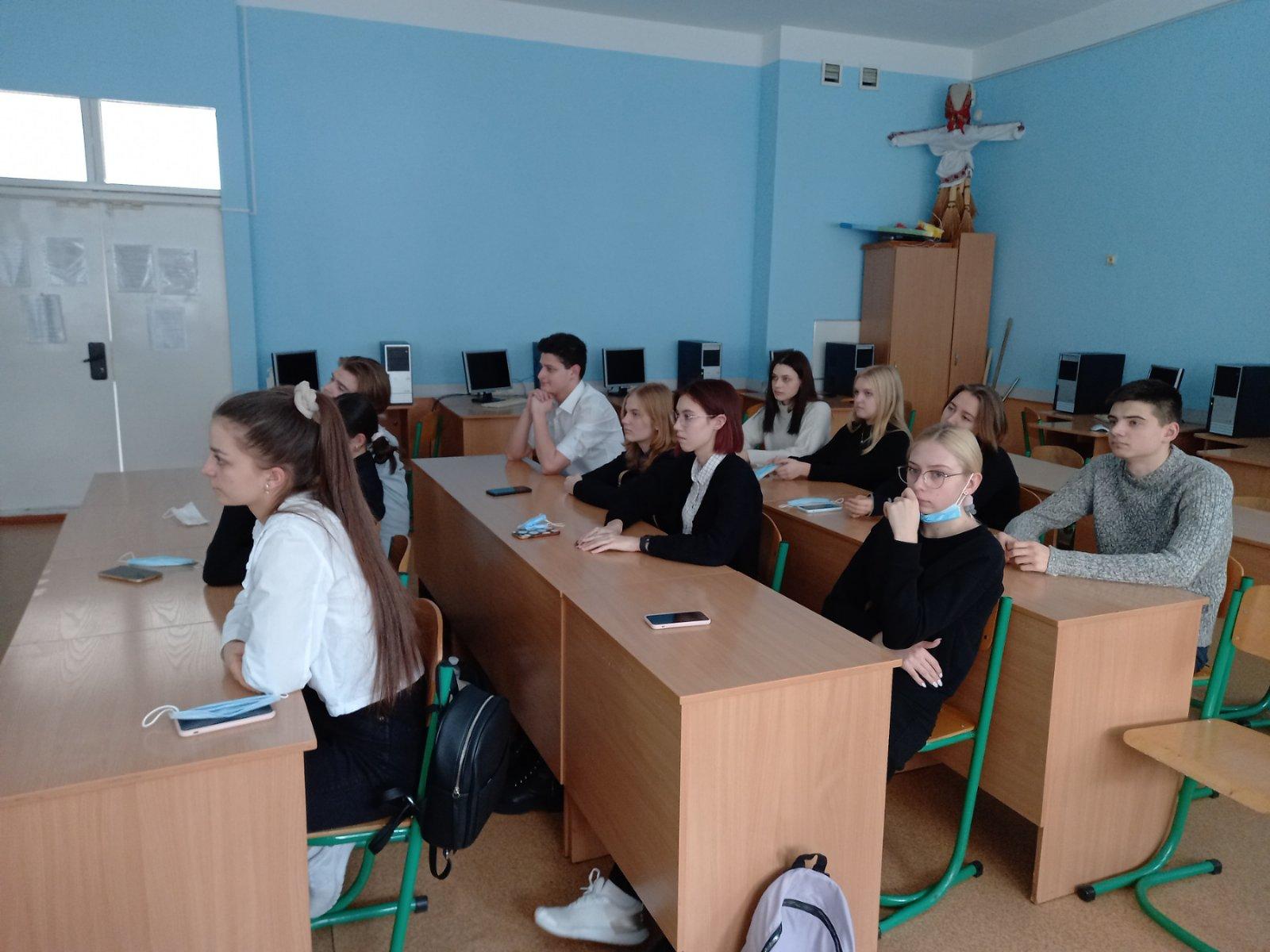 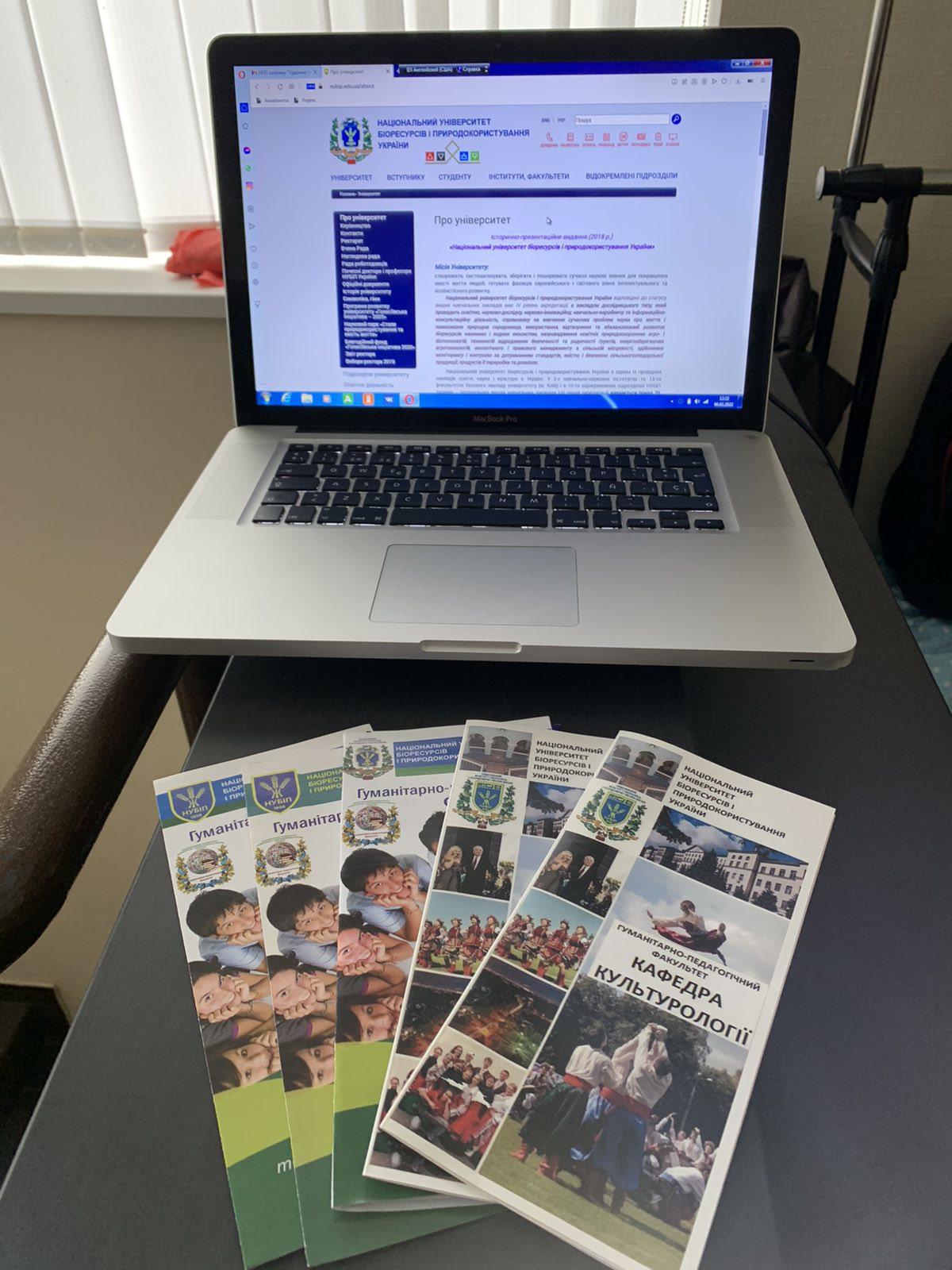 РОБОТА ЧЕРЕЗ ТВОРЧІ КОЛЕКТИВИ
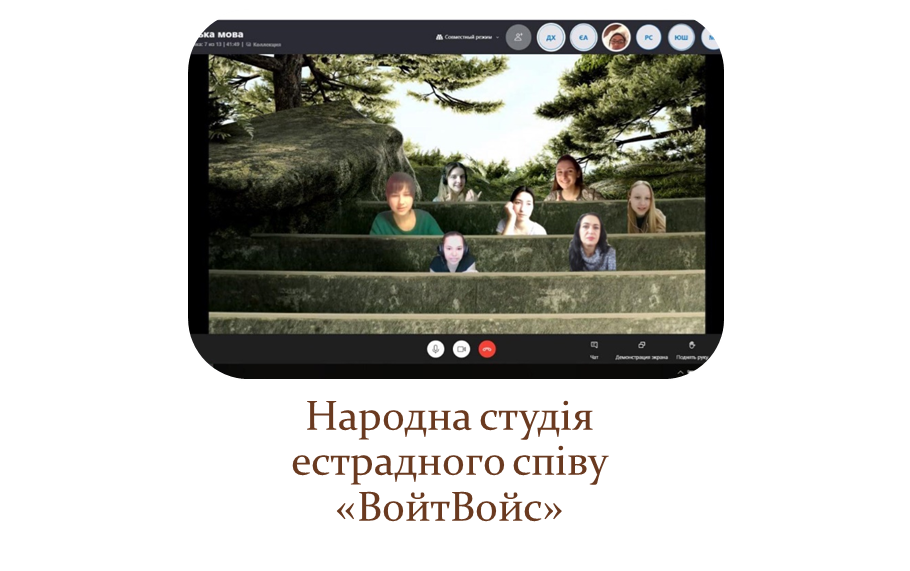 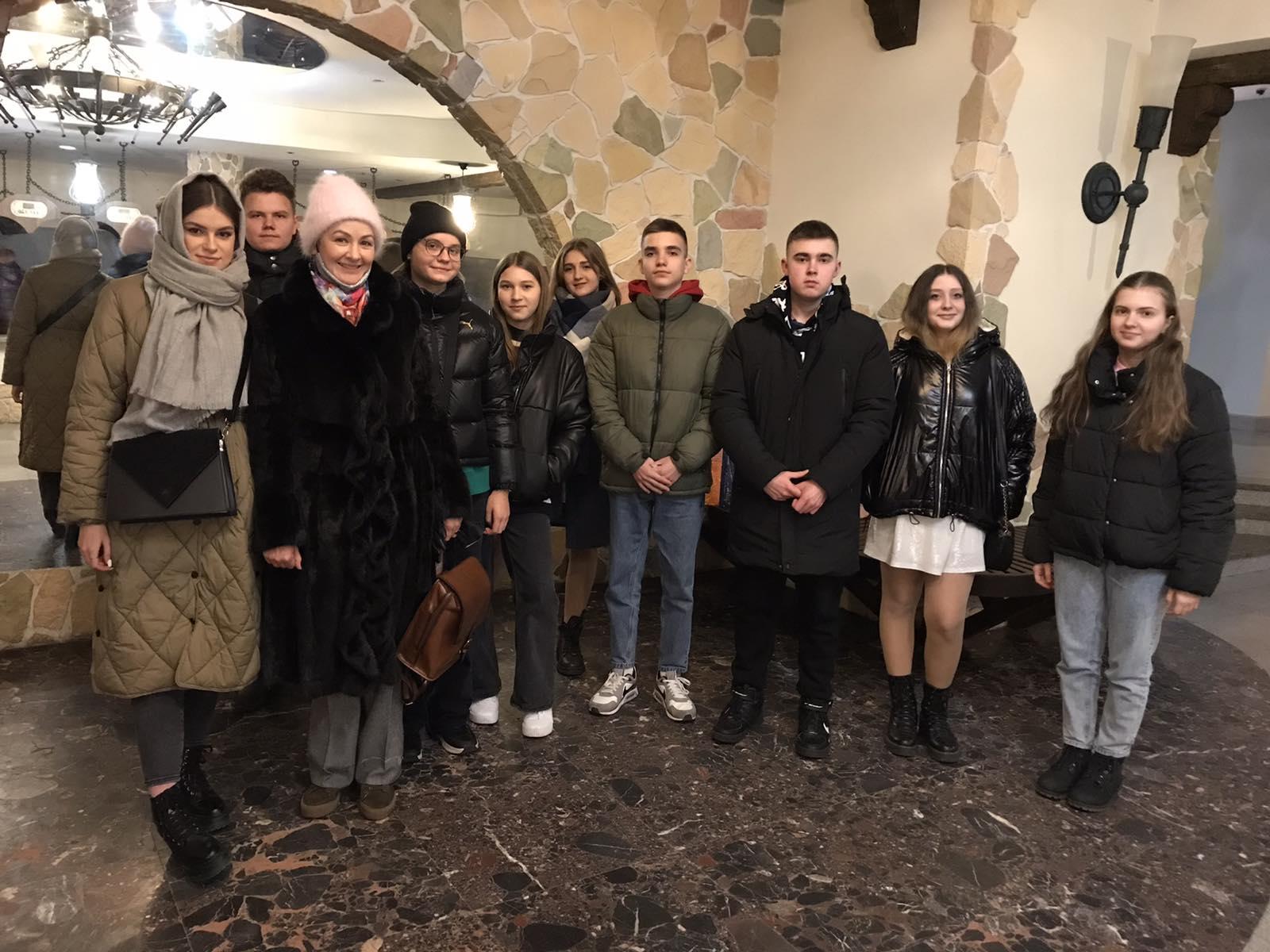 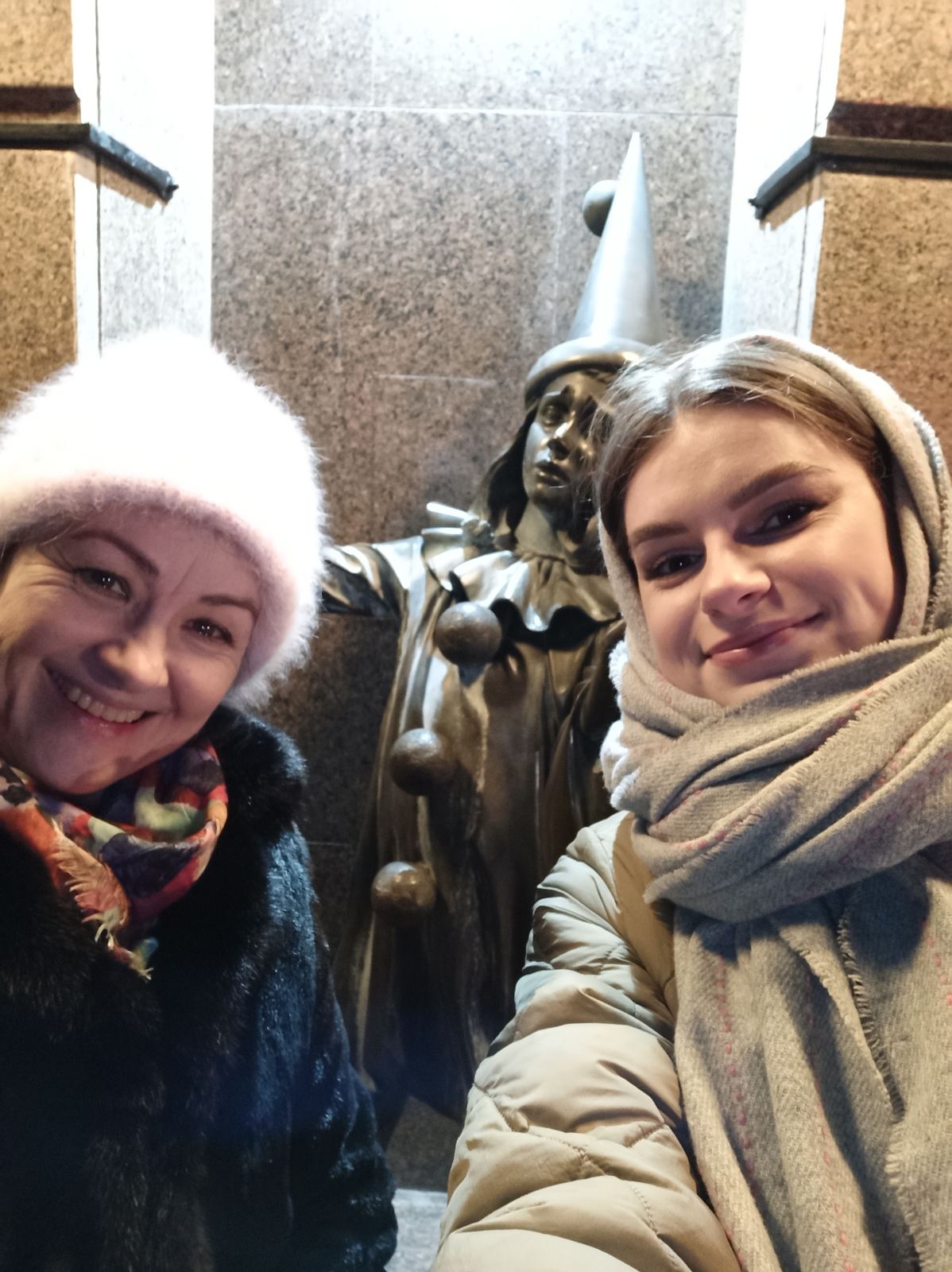 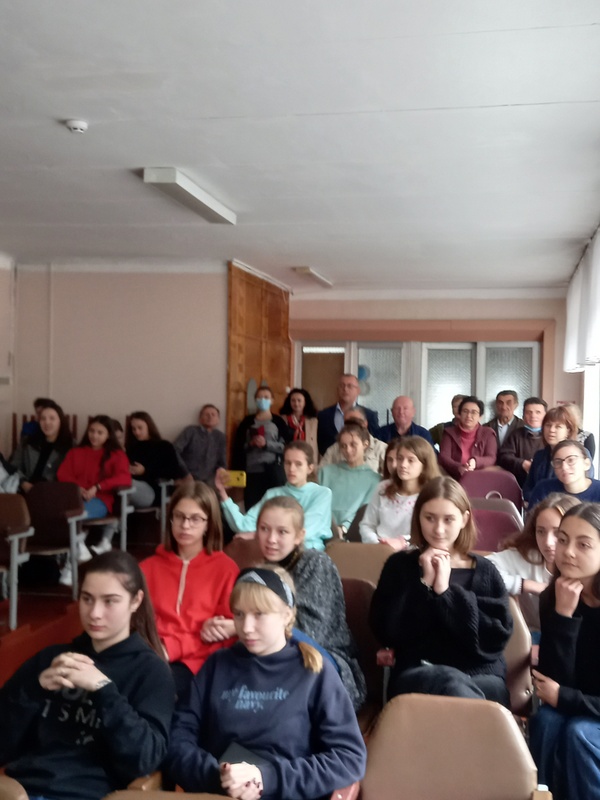 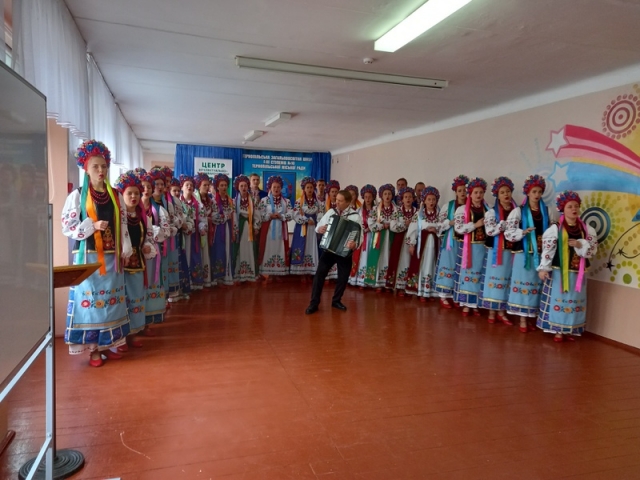 Хорова група Народного ансамблю пісні і танцю «Колос» ім. С. А. Семеновського
Балетна група Народного ансамблю пісні і танцю «Колос» ім. С. А. Семеновського
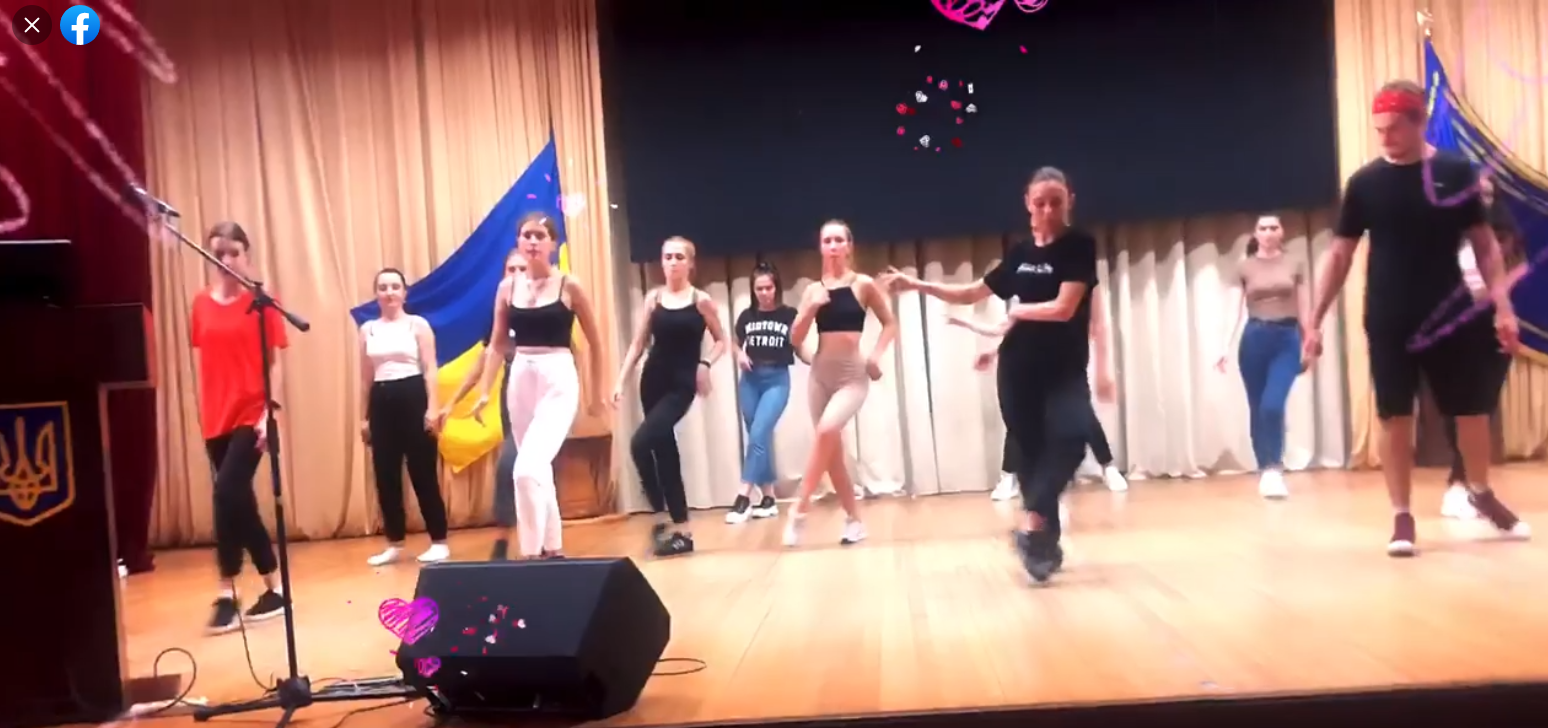 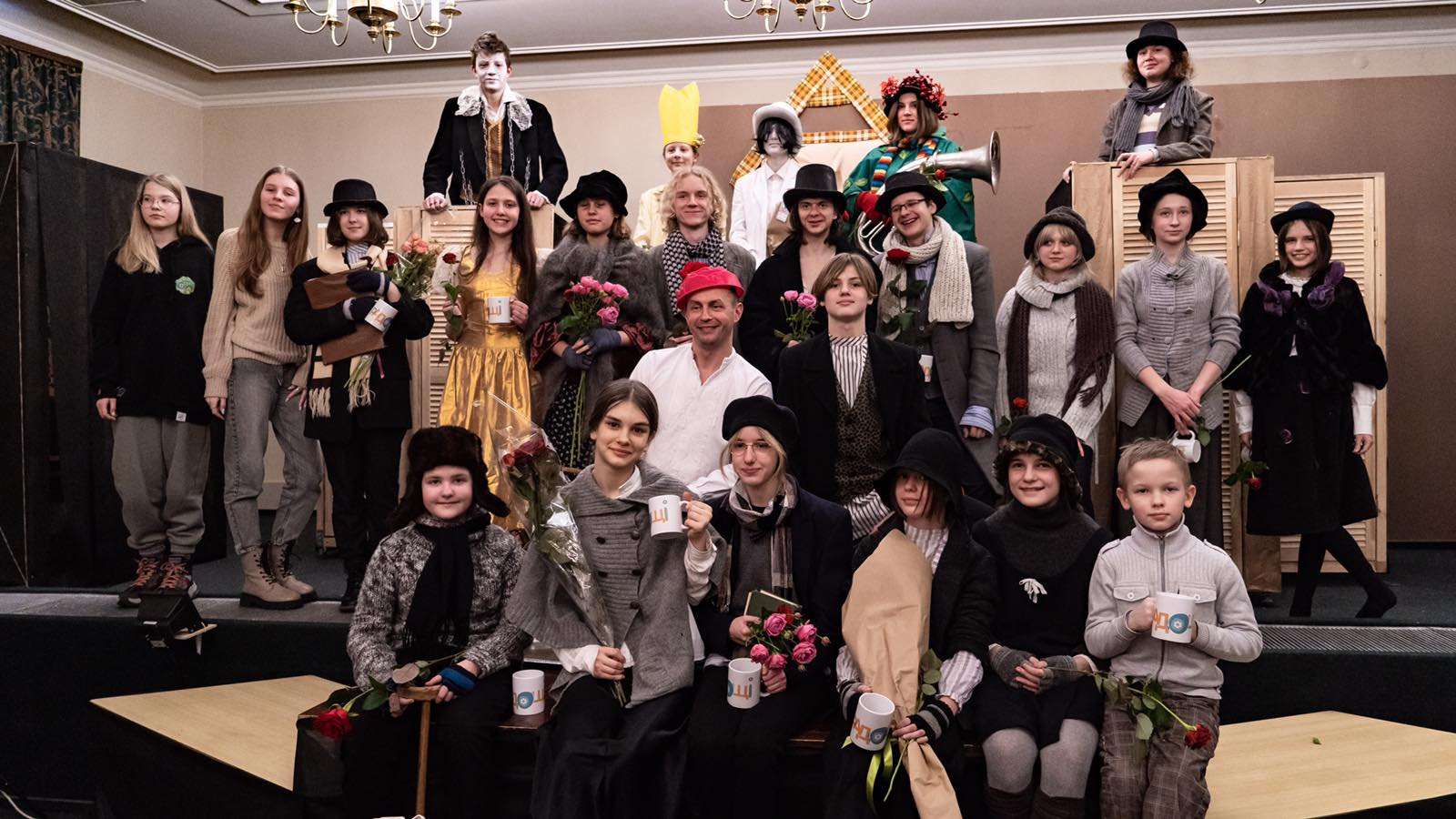 Ансамбль бального танцю «Чарівність»
Народний чоловічий вокальний ансамбль «Амеро»
ВИСТУПИ НА РАДІО І ТЕЛЕБАЧЕННІ
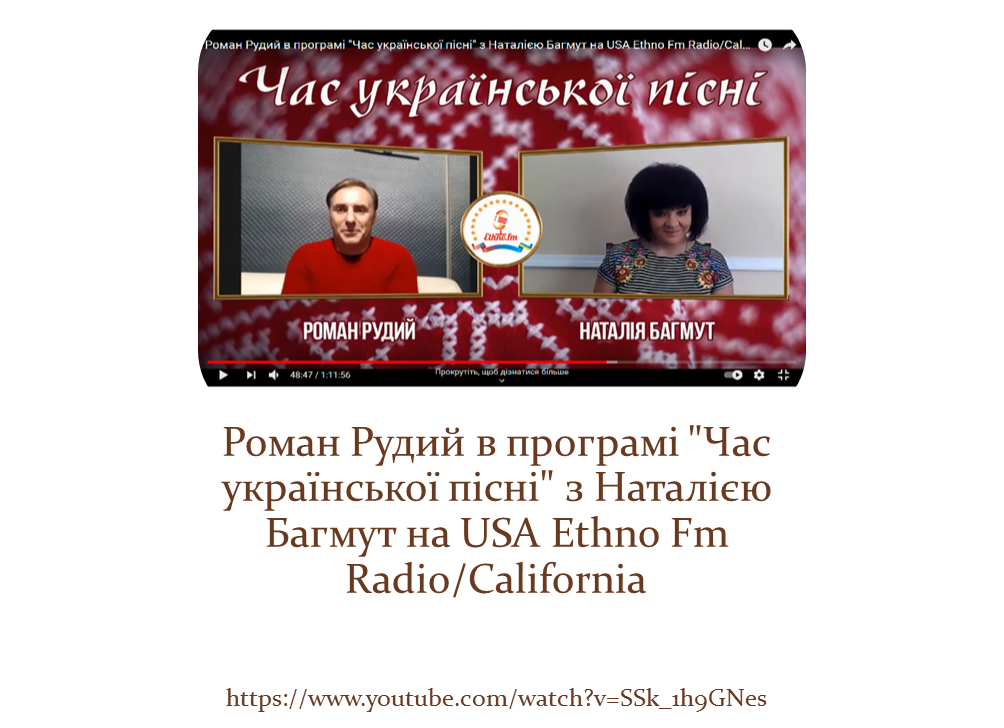 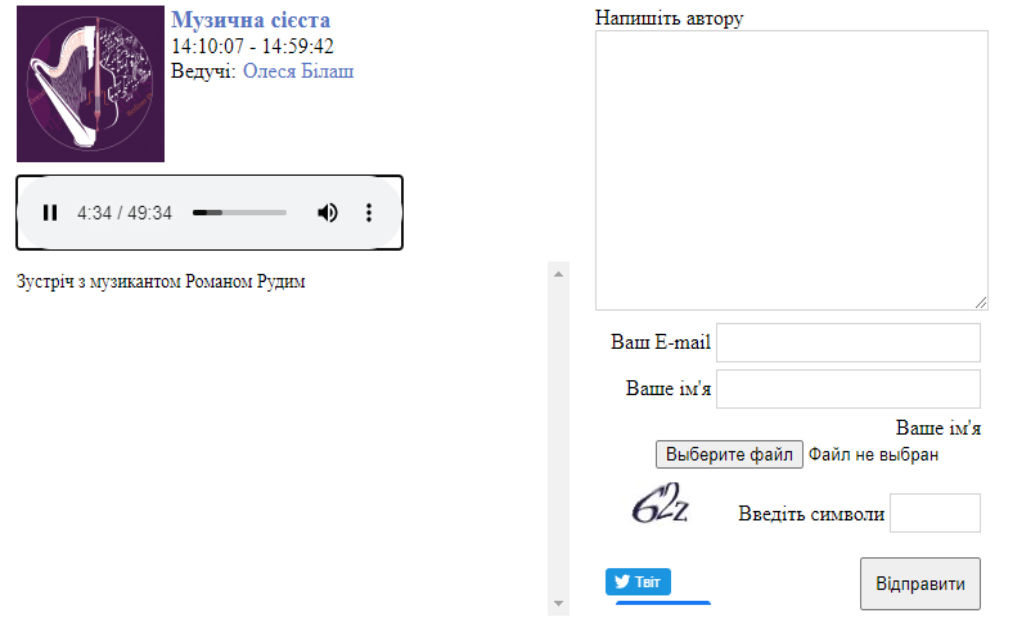 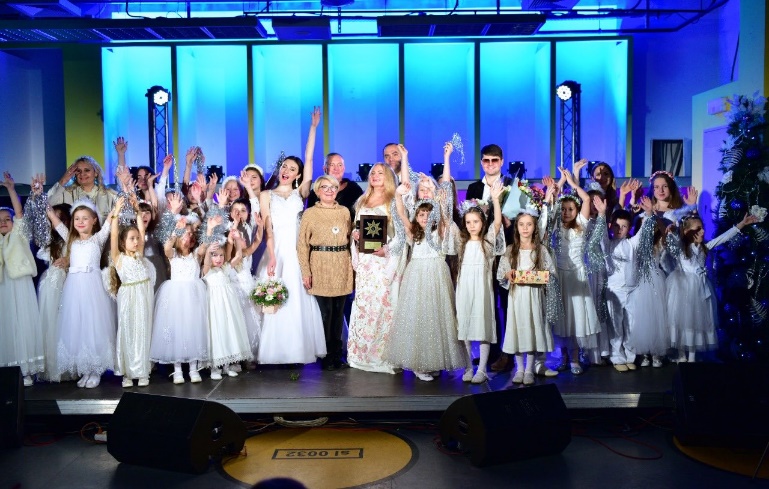 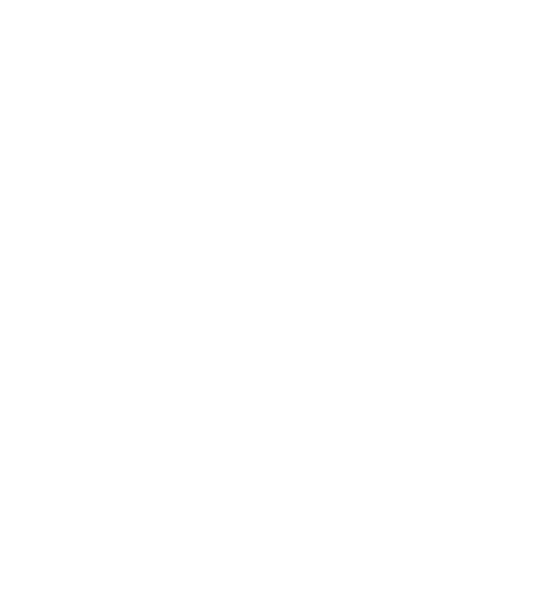 Роман Рудий у програмі «Музична сієста" з Олесею Білаш на Радіо Культура


 http://www.nrcu.gov.ua/schedule/play-archive.html?periodItemID=2770414
Різдвяні зустрічі з Наталією Шелепницькою  

  
 https://www.youtube.com/watch?v=yfQJ4vTWpdM
СТОРІНКИ У СОЦІАЛЬНИХ МЕРЕЖАХ
Народний театр «Березіль»:
https://m.facebook.com/Народний-студентський-театр-Березіль-НУБІП-України-111690077962248
Народний ансамбль пісні і танцю «Колос»:
https://www.facebook.com/groups/ansambl.KOLOS
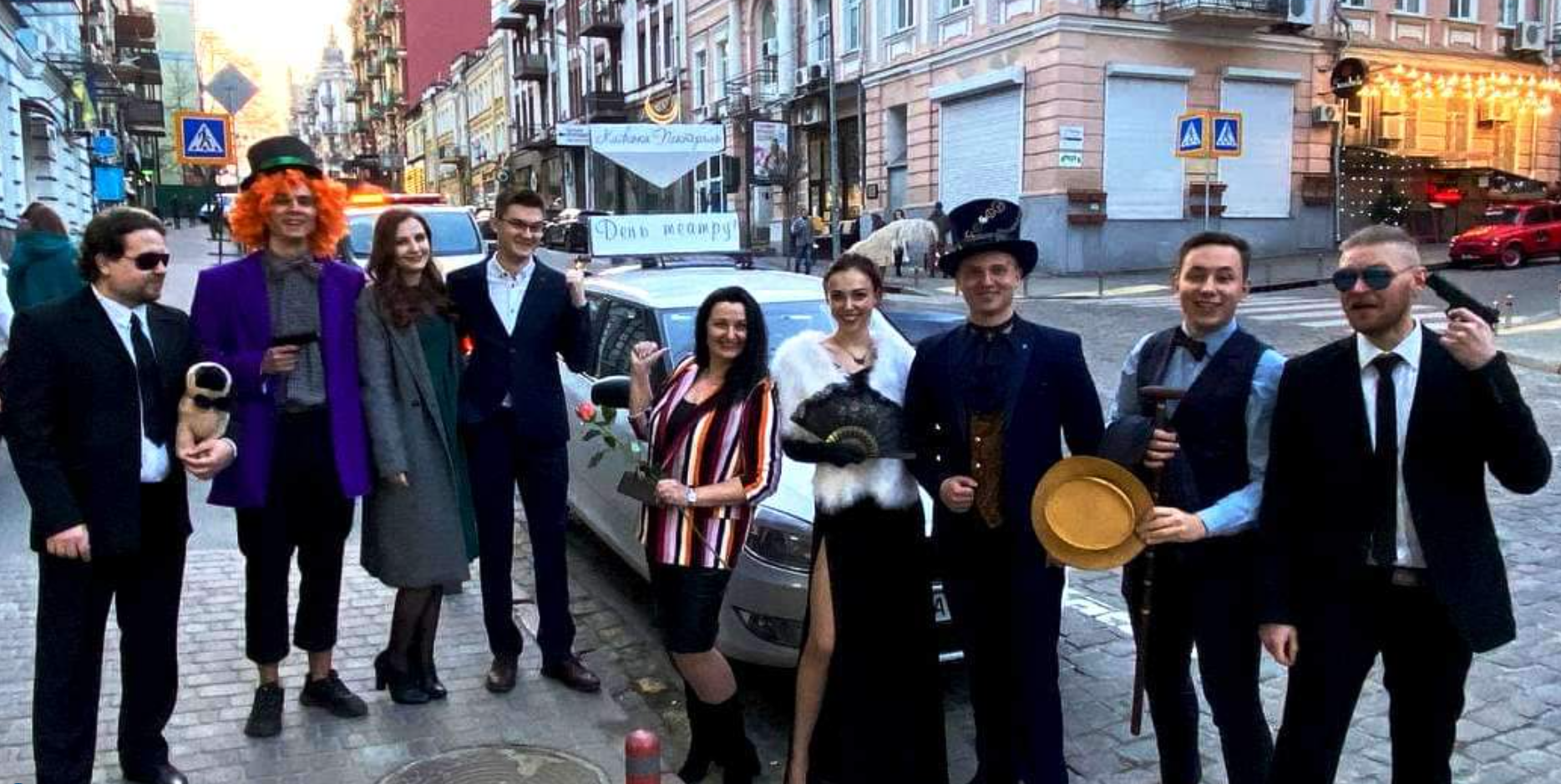 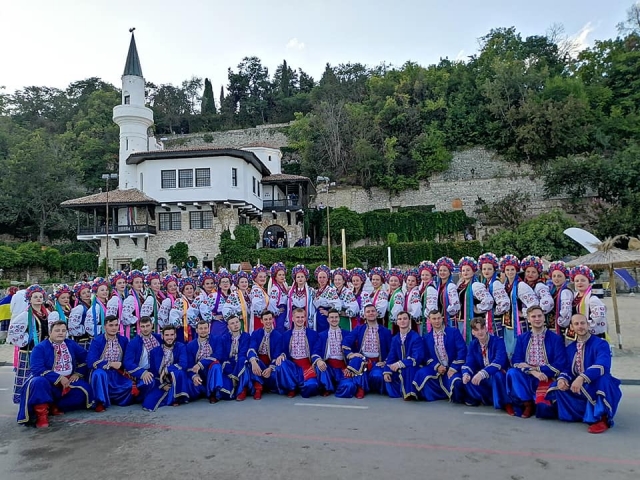 Народний чоловічий вокальний ансамбль «Амеро»:
https://www.facebook.com/groups/575093533135921
Народна студія естрадного співу «Войтвойс»:
https://www.facebook.com/labsinglesoul
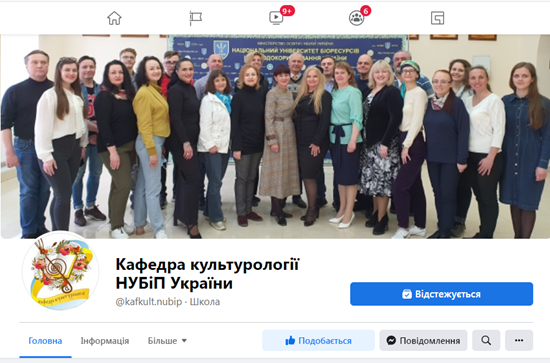 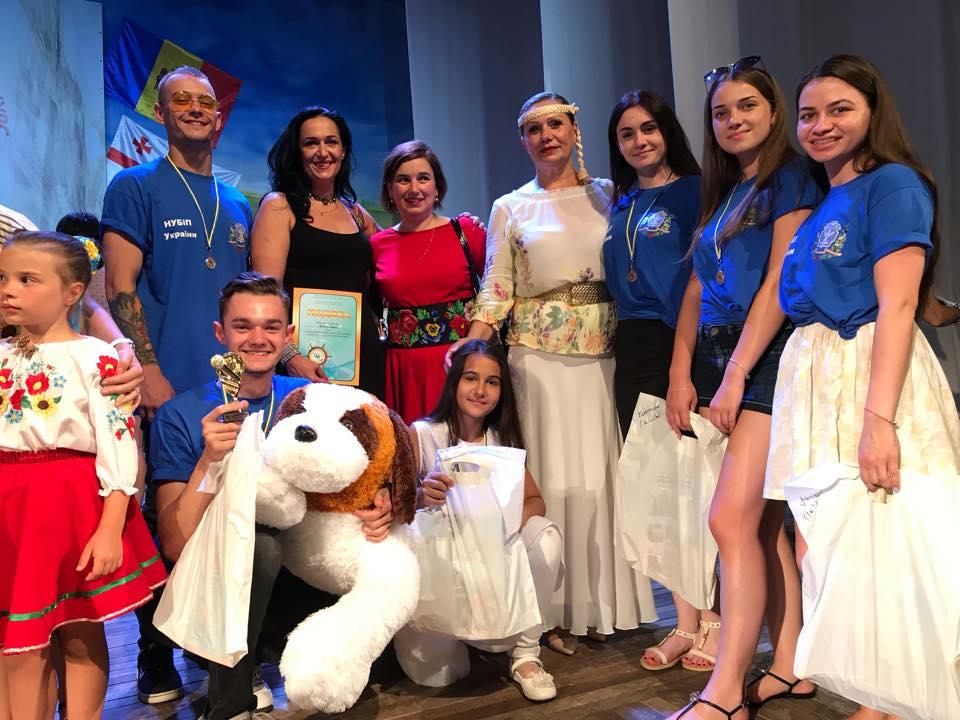 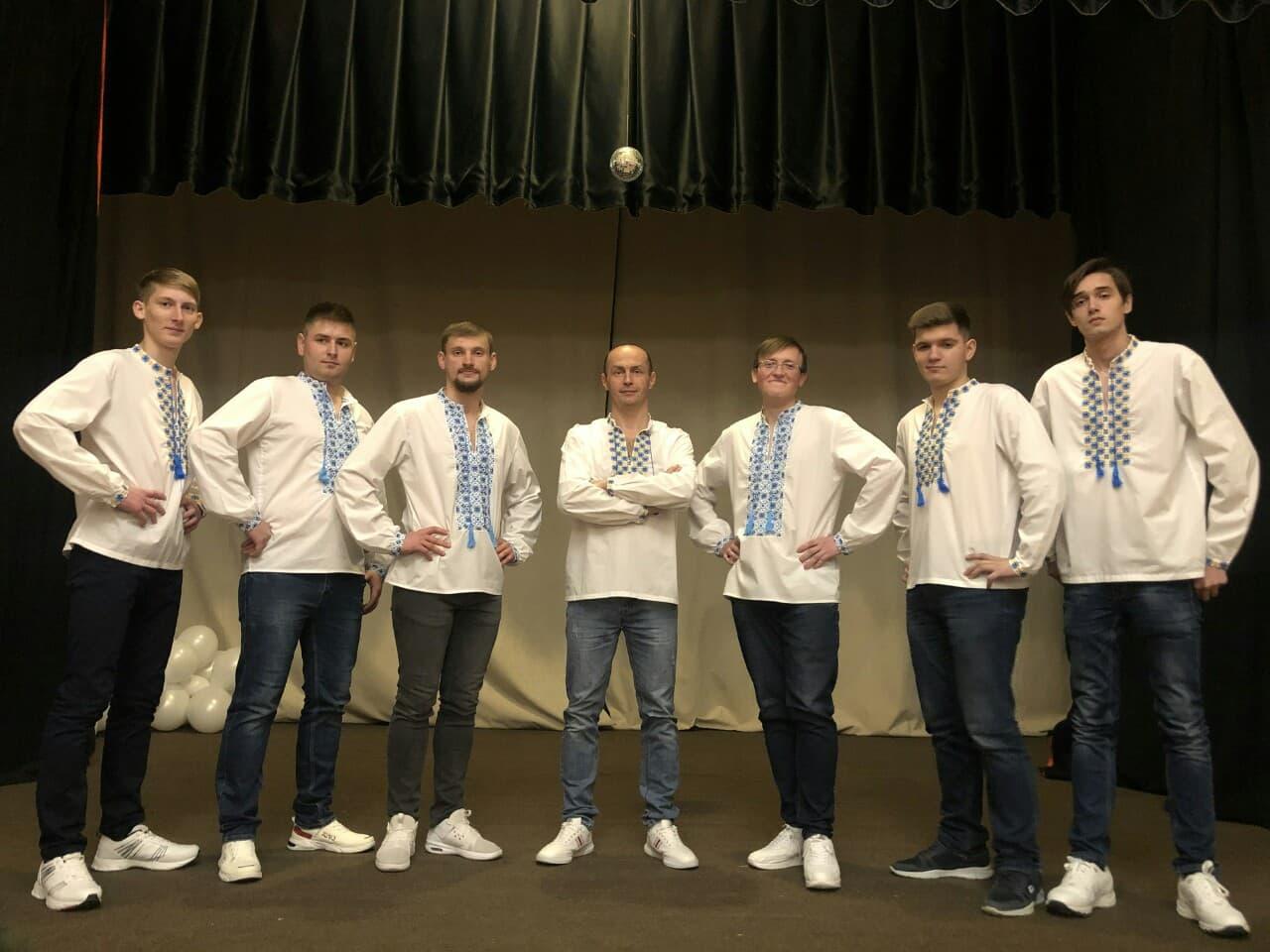 Мистецька студія «7 сходинок»:
https://www.facebook.com/groups/280724440600553
Народний жіночий вокальний ансамбль «Октава»:
https://www.facebook.com/groups/160583902943823
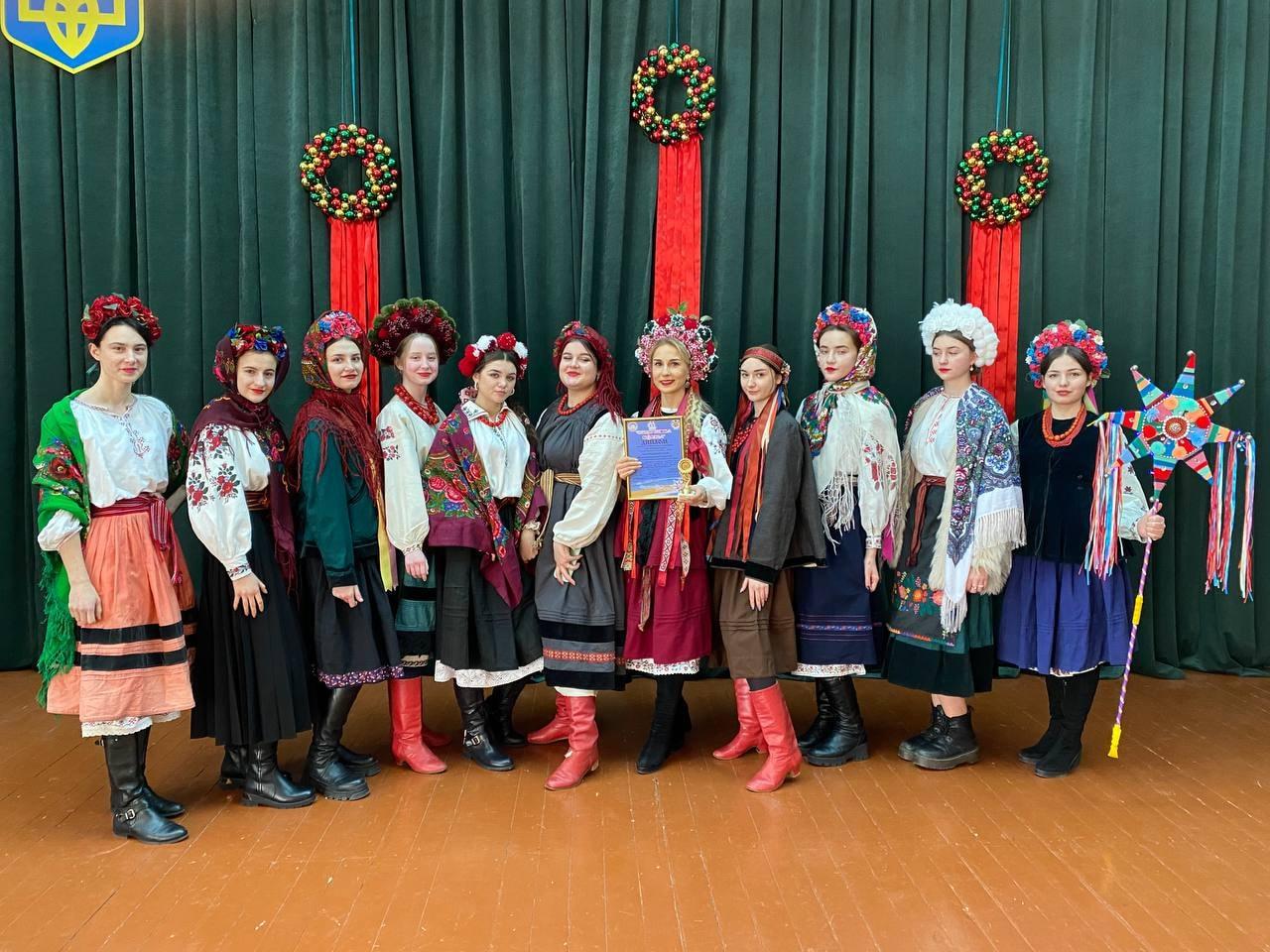 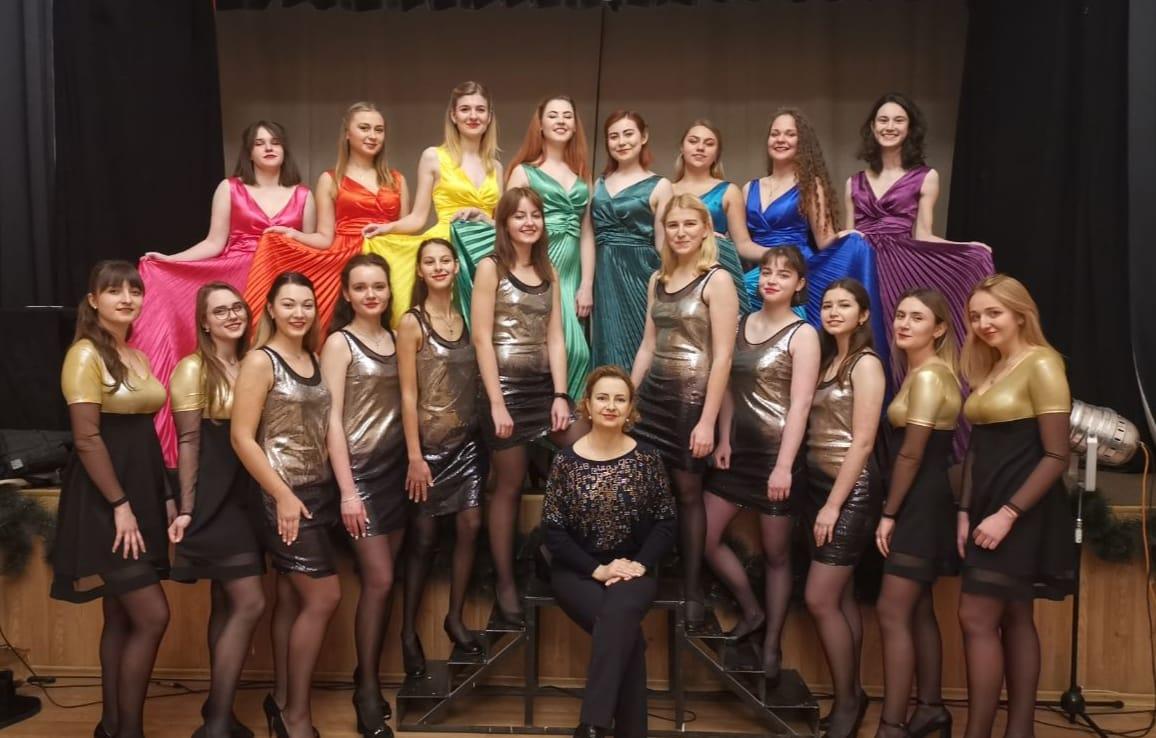 Студія академічного, естрадного і джазового співу «Золоті голоси»:
https://www.facebook.com/groups/1930707403777493
Ансамбль бального танцю «Чарівність»:
https://www.facebook.com/Клуб-бального-танцю-Charivnist-НУБІП-Украіни-110142641455871
Cторінка кафедри у facebook
https://www.facebook.com/kafkult.nubip/
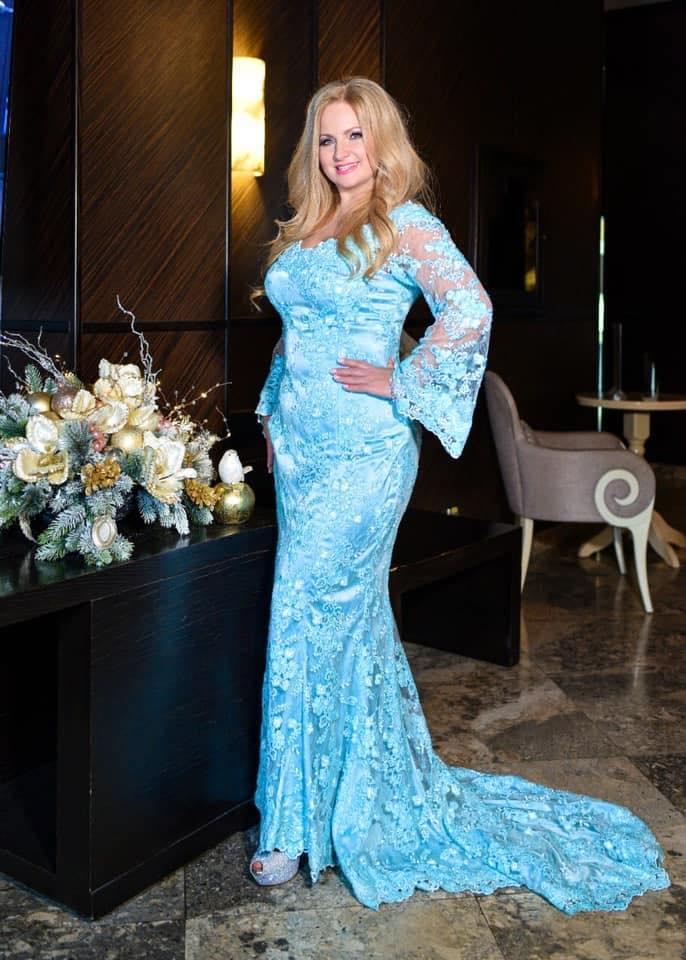 Хореографічний ансамбль «Сузір'я ритмів»:
https://www.facebook.com/Хореографічний-ансамбль-сучасного-танцю-Сузіря-ритмів-100129425804619
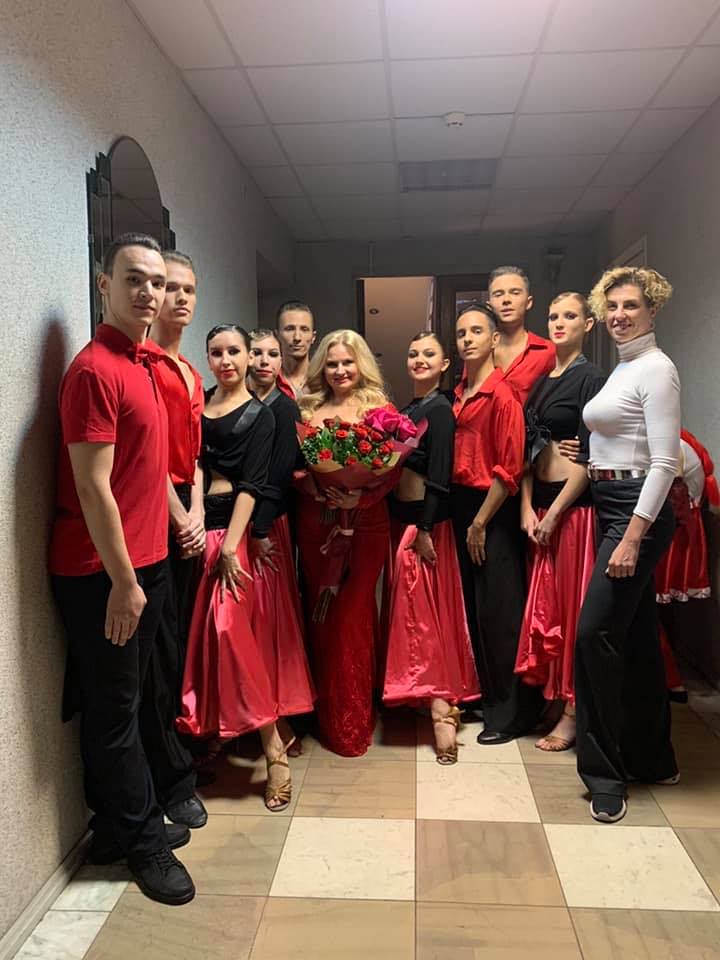 Художня студія «Голосіївська палітра»
https://www.facebook.com/groups/203600191849143
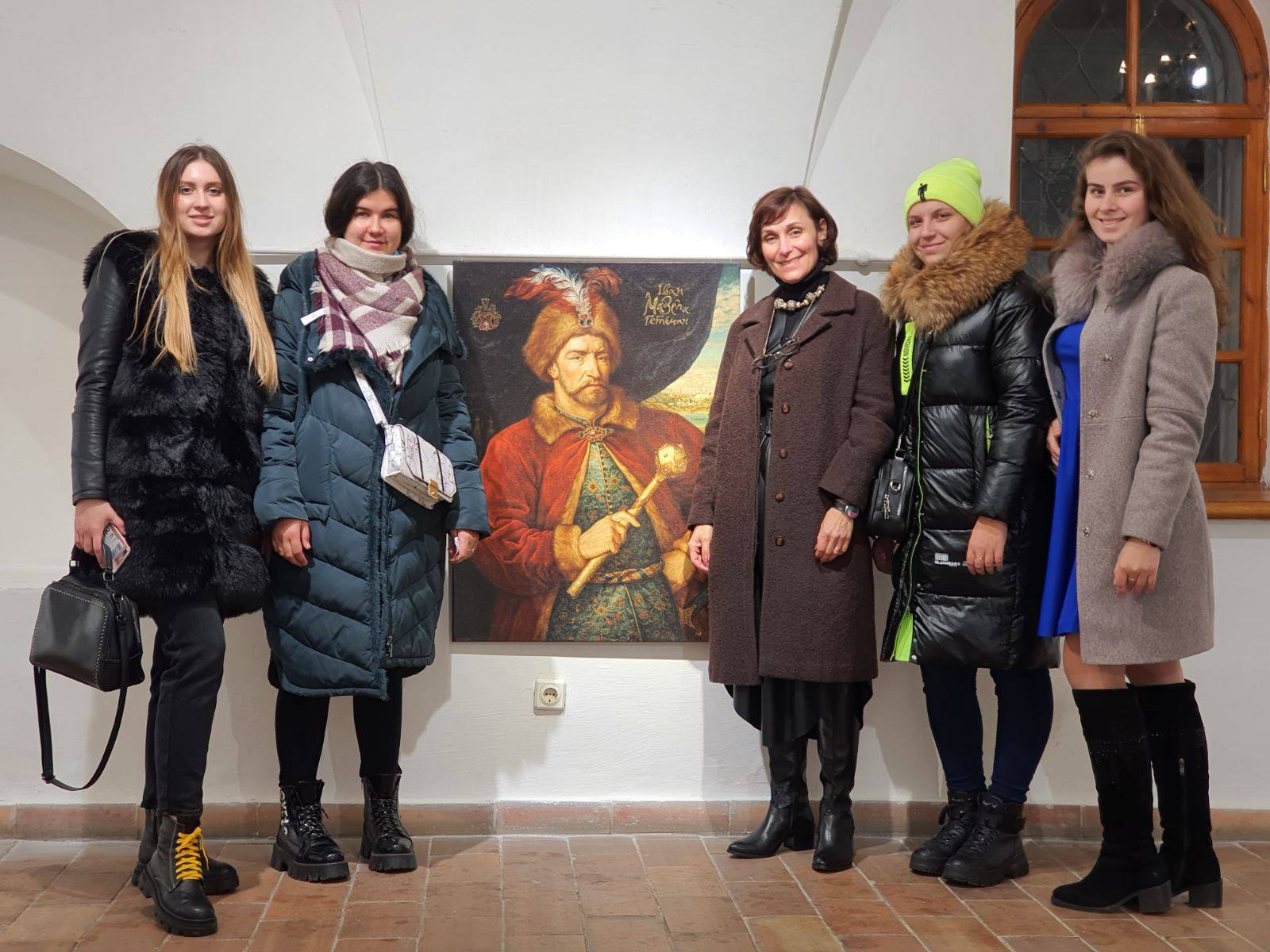 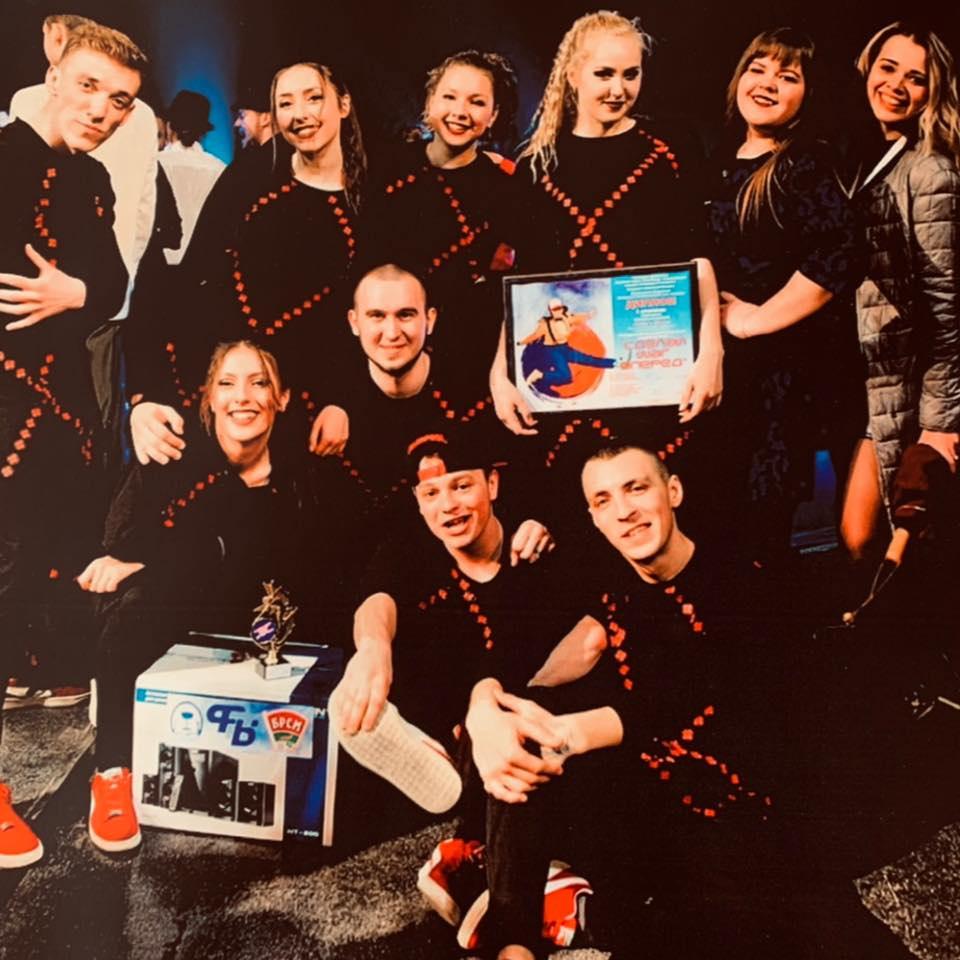 КАНАЛИ КОЛЕКТИВІВ НА YOUTUBE
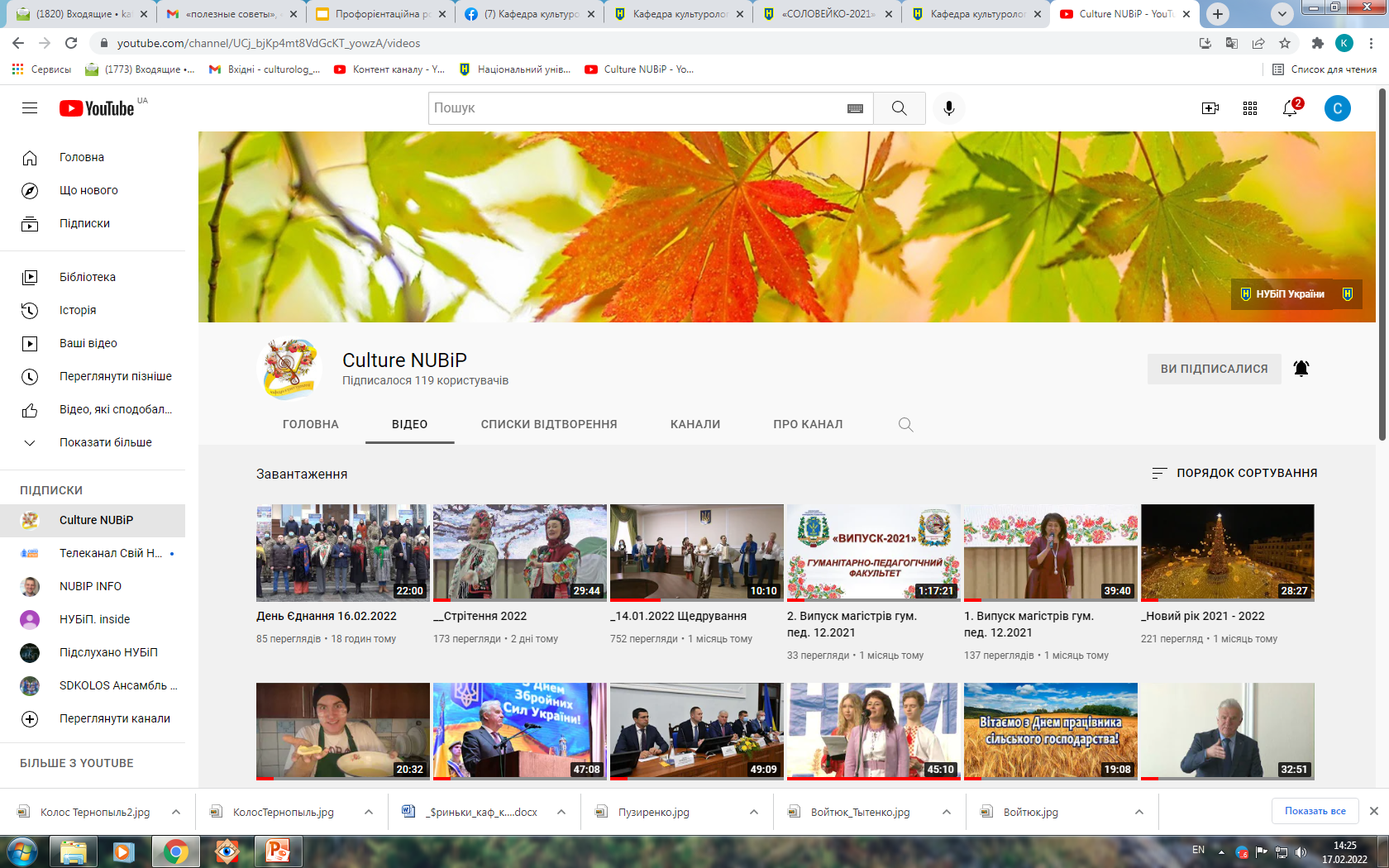 Канал кафедри на youtube
https://www.youtube.com/channel/UCj_bjKp4mt8VdGcKT_yowzA
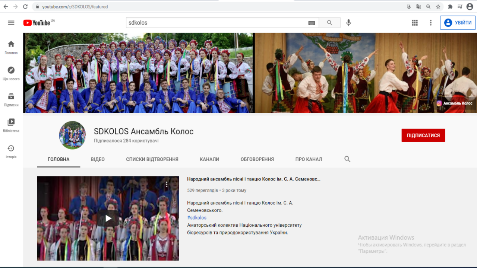 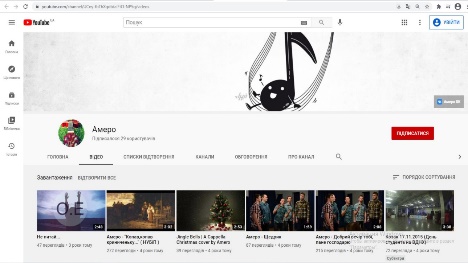 Youtube-канал народного ансамблю пісні і танцю «Колос» імені С. А. Семеновського

https://www.youtube.com/c/SDKOLOS/featured
Youtube-канал народного чоловічого 
ансамблю «Амеро»
 https://www.youtube.com/user/TheAmeroVG/videos
У РЕЗУЛЬТАТІ ПРОФОРІЄНТАЦІЙНИХ ЗУСТРІЧЕЙ
ДО ОЛІМПІАДИ ДЛЯ ВСТУПУ В НУБІП ЗАЛУЧЕНІ :
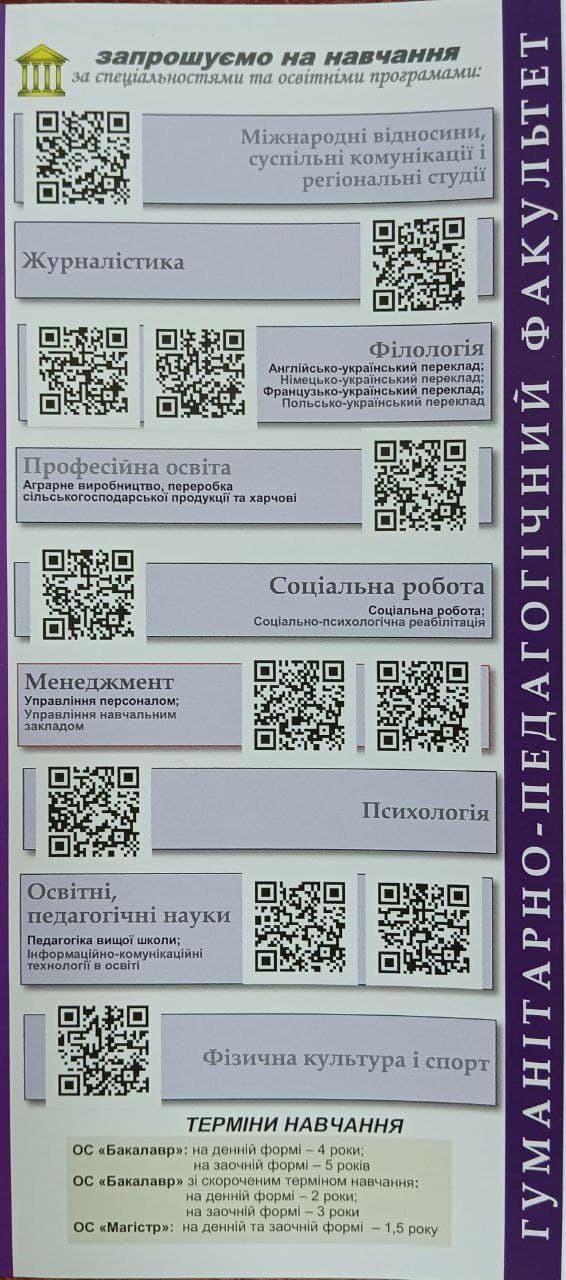 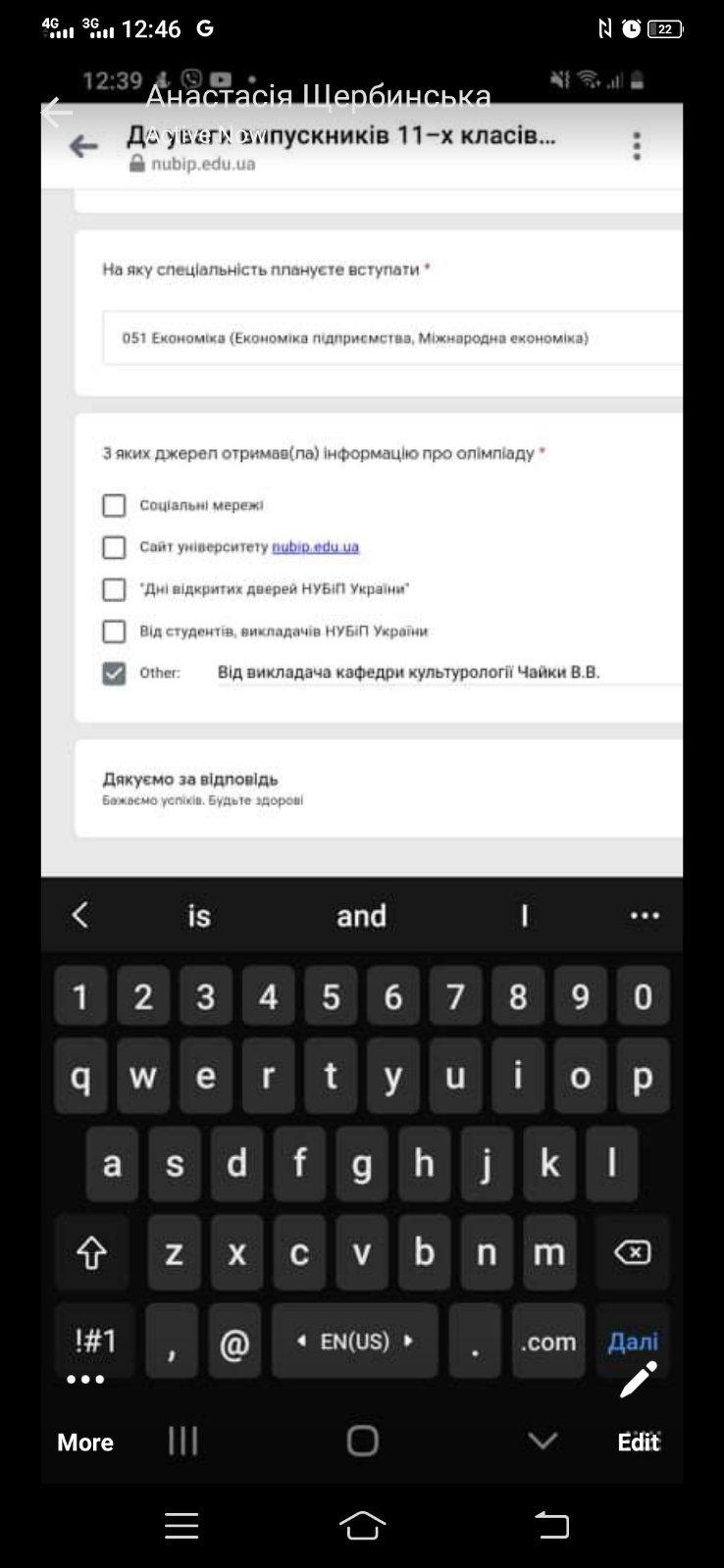 зав. кафедри МАЙДАНЮК І.З. – 2 абітурієнти
проф. ШЕЛЕПНИЦЬКА Н.М. – 2 абітурієнти
доц. ПУЗИРЕНКО Я.В.  – 3 абітурієнти
доц. МАКОДА С.Л. – 2 абітурієнти
доц. КАВУН В.М. – 1 абітурієнт
доц. ВОЙТЮК І.В. -  1 абітурієнт
ст.викл. ТІТЕНКО Н.М. – 2 абітурієнти
ст.викл. ДУДКО С.В. – 1 абітурієнт
викл. ЧАЙКА В.В. – 1 абітурієнт
викл. НЕВМЕРЖИЦЬКА О.М. – 1 абітурієнт
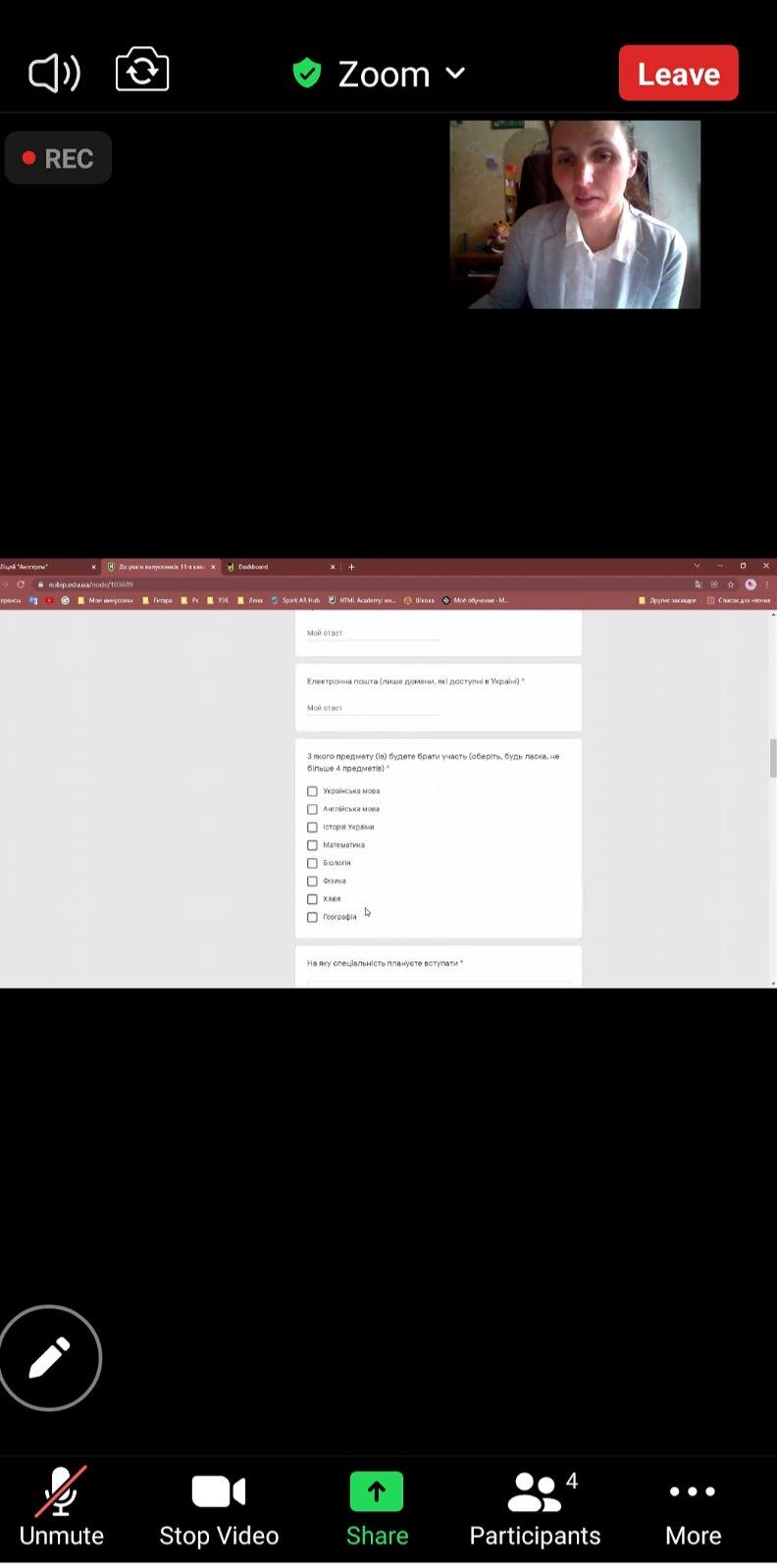 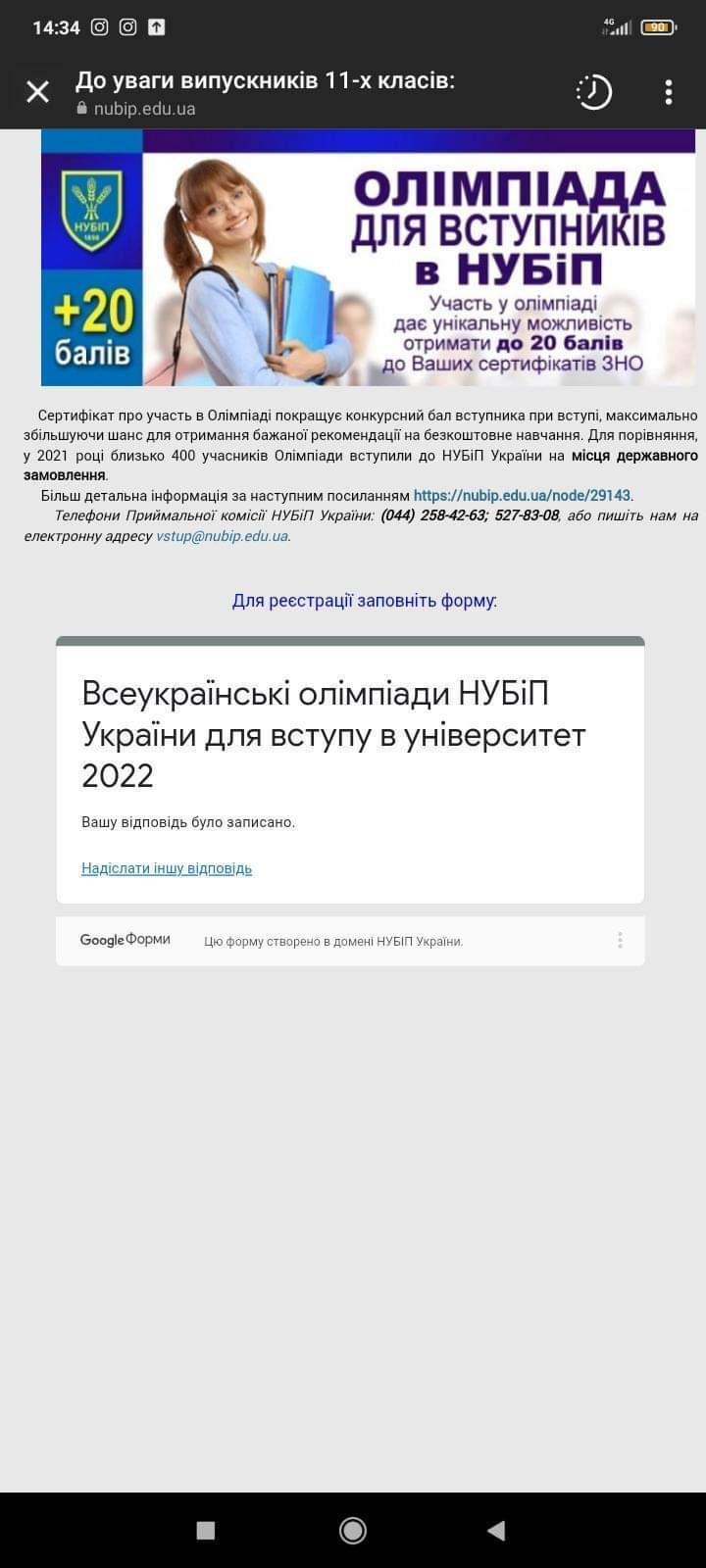 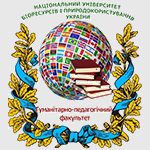 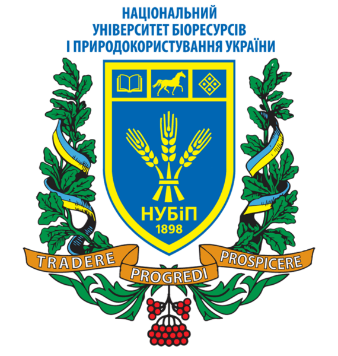 КАФЕДРА КУЛЬТУРОЛОГІЇ
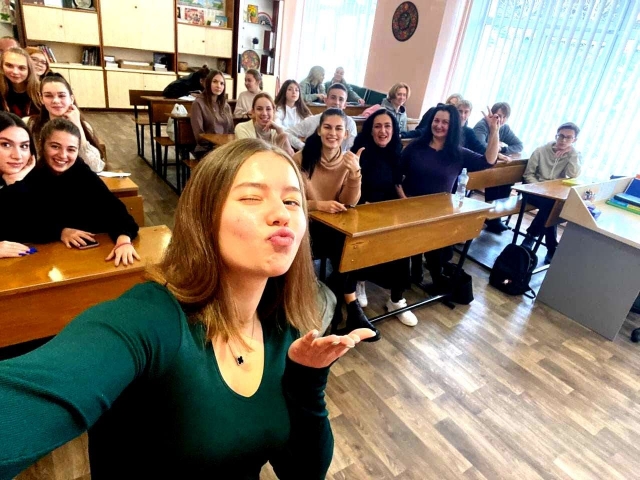 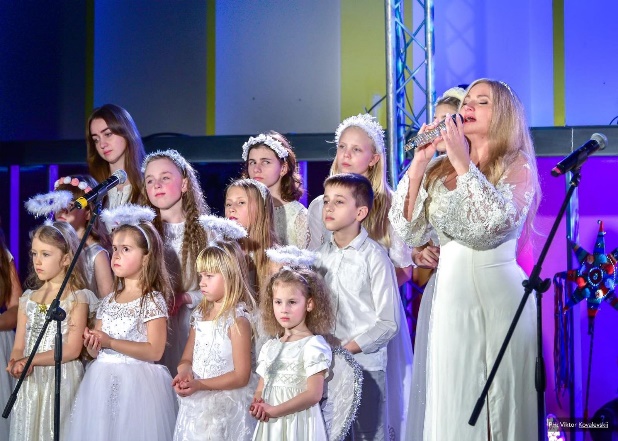 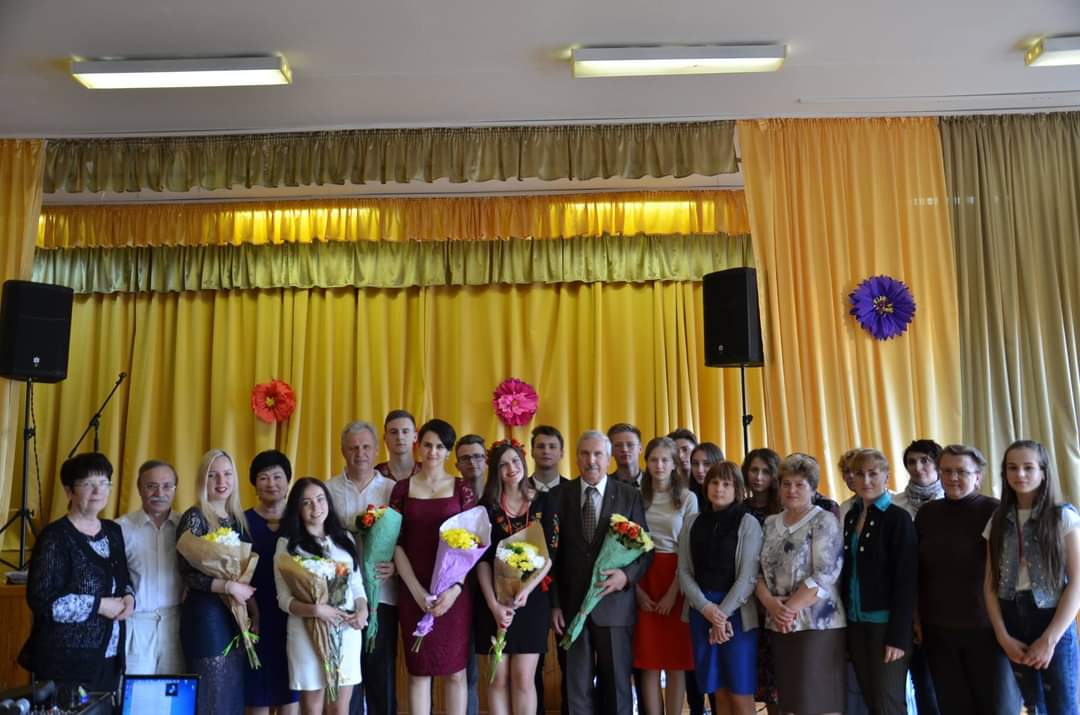 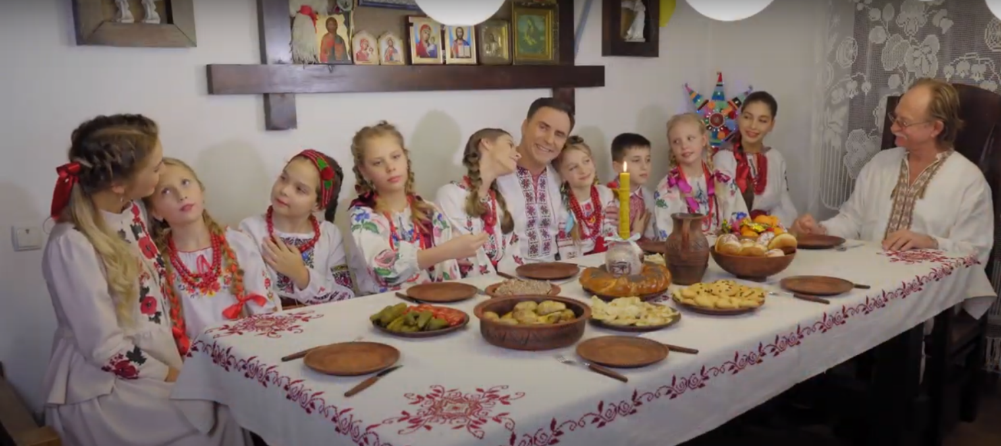